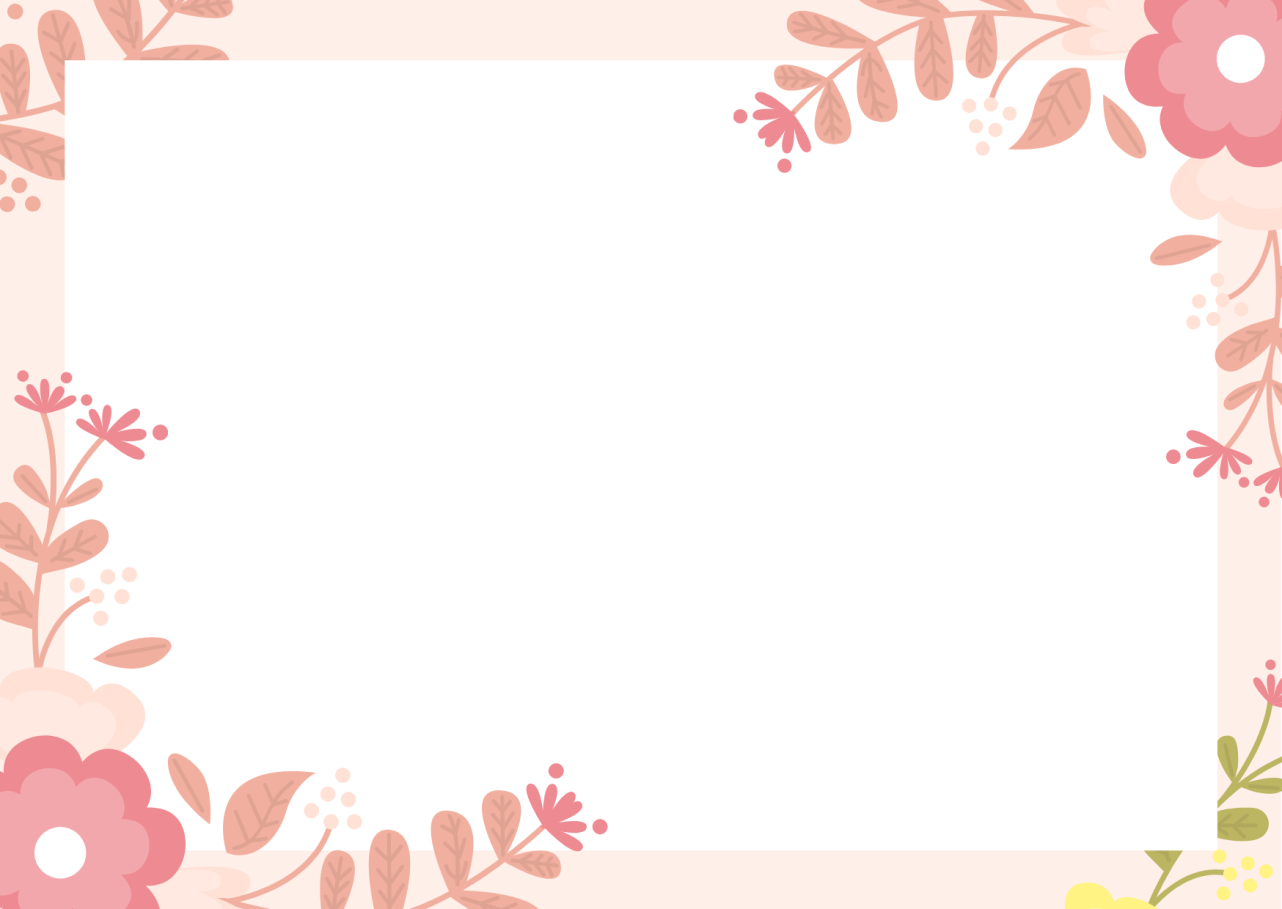 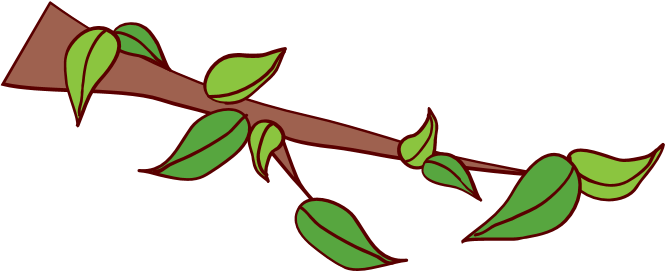 ỦY BAN NHÂN DÂN TP. QUY NHƠN
TRƯỜNG TIỂU HỌC QUANG TRUNG
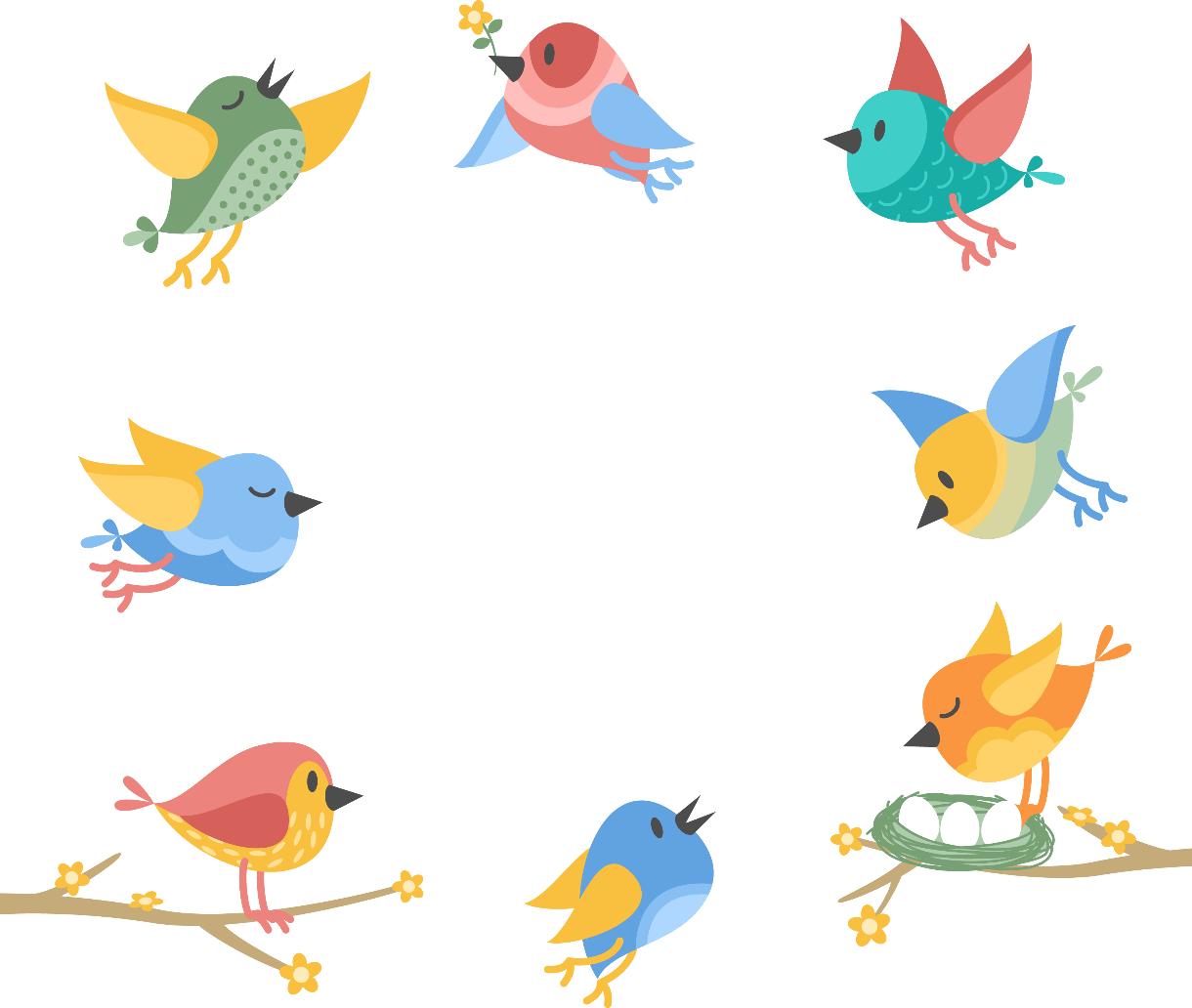 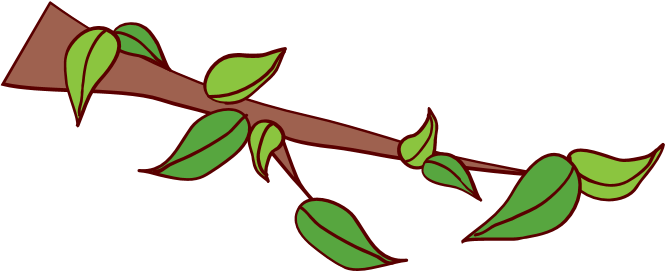 CHÀO MỪNG QUÝ THẦY CÔ VỀ DỰ GIỜ LỚP 4G
Môn: Tiếng Việt (Đọc)
Người thực hiện:
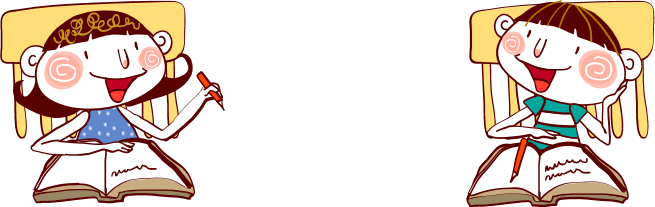 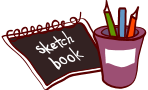 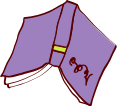 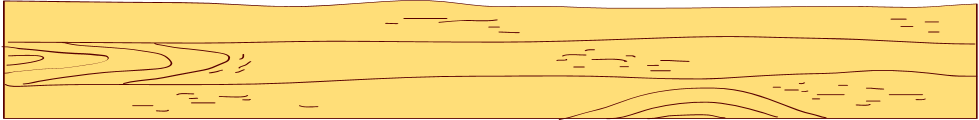 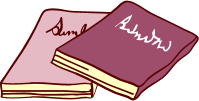 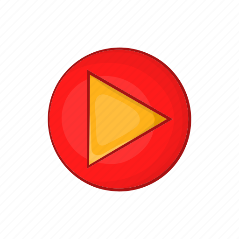 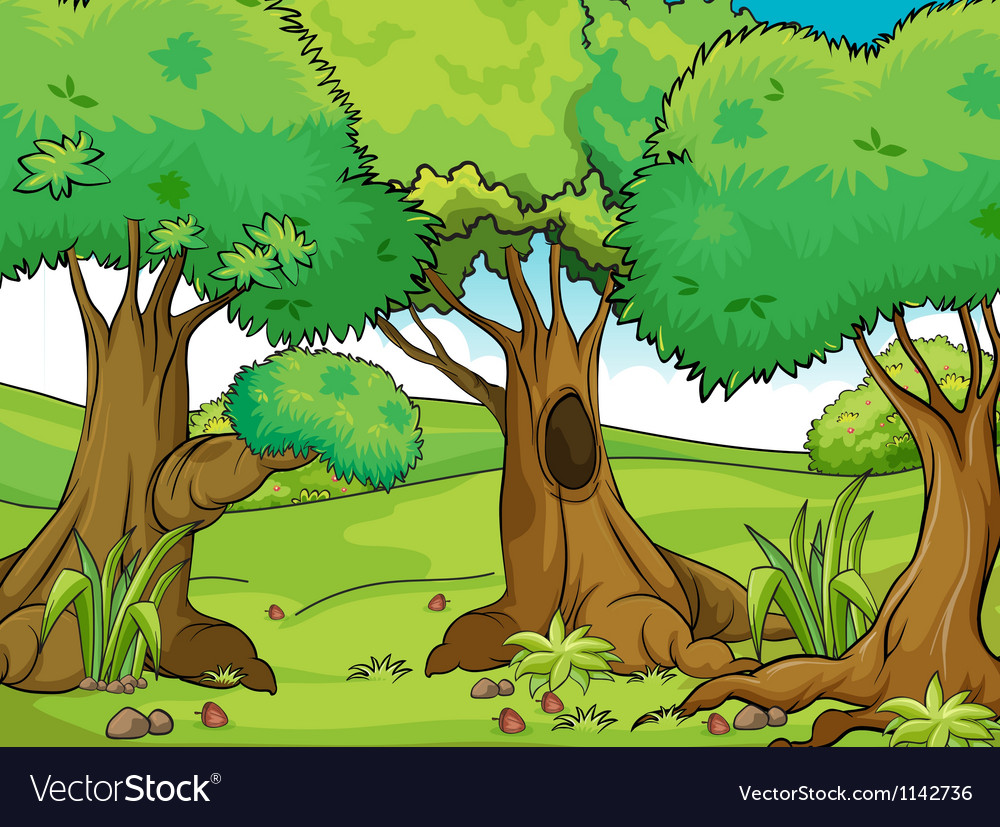 KHỞI ĐỘNG
TRÒ CHƠI: CÙNG SÓC NÂU HÁI SỒI
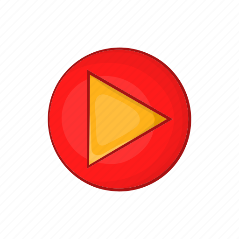 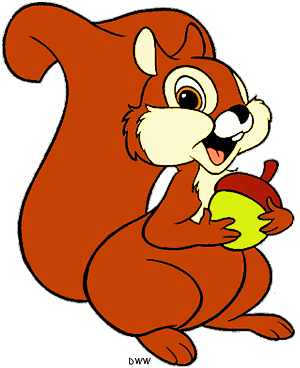 [Speaker Notes: Dẫn dắt: Có một cơn bão đổ vào một vùng biển. Nó mang theo những con gió rất to, Những chiếc thuyền đang gặp nguy hiểm, dễ bị lật và những ng trên thuyền đang gặp nguy hiểm. CHúng ta hay cùng giúp những con thuyền vào bờ an toàn nhé!]
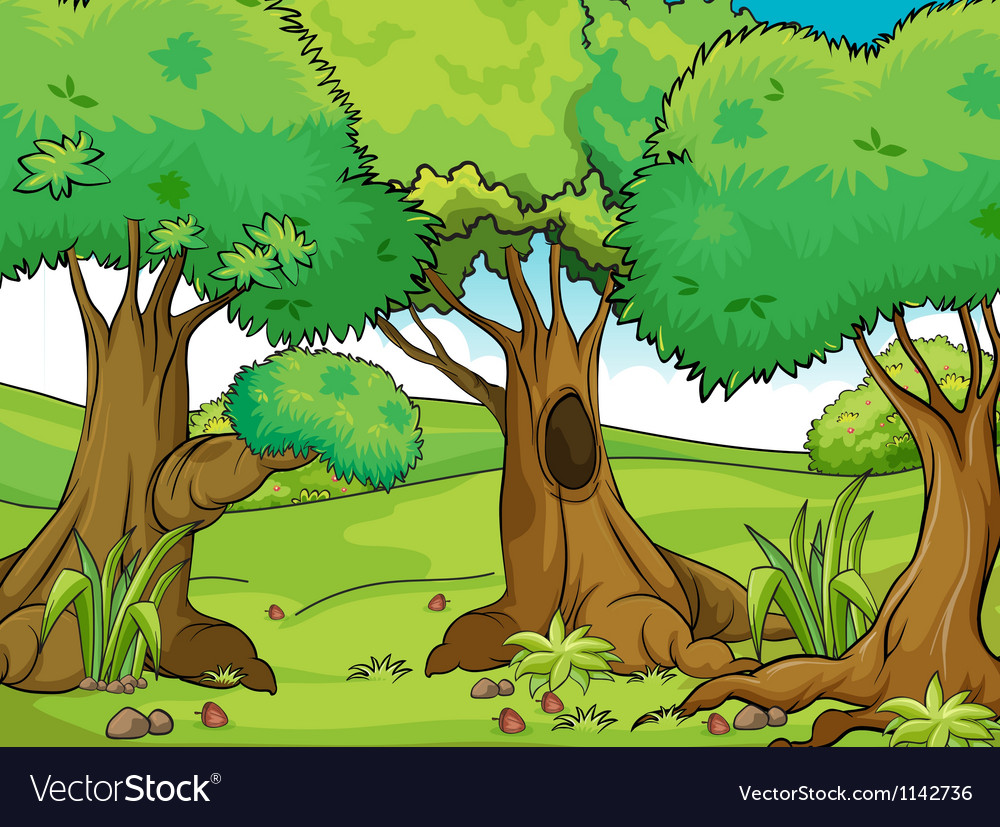 2
1
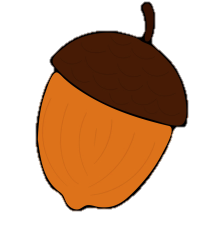 3
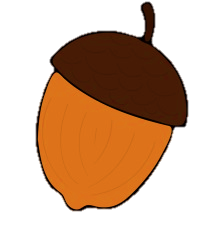 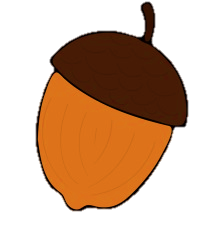 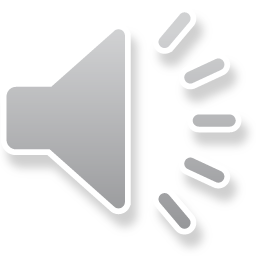 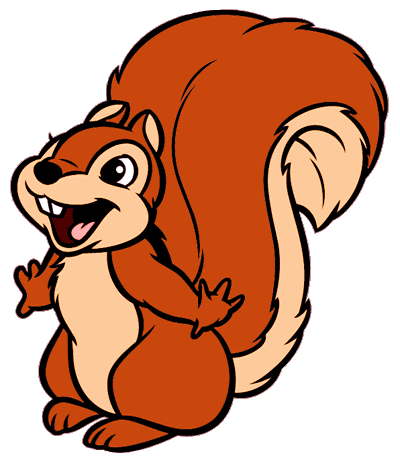 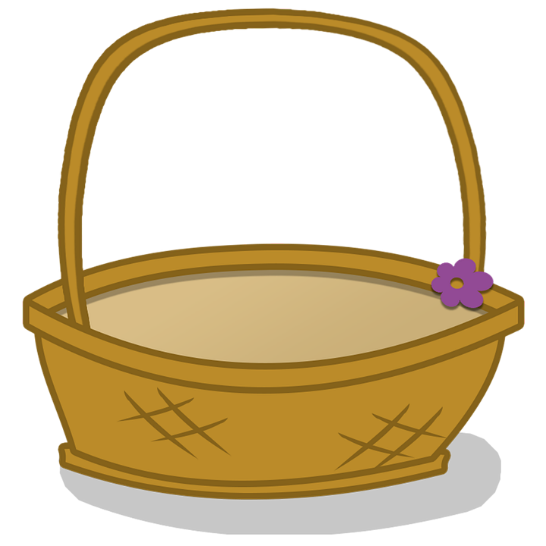 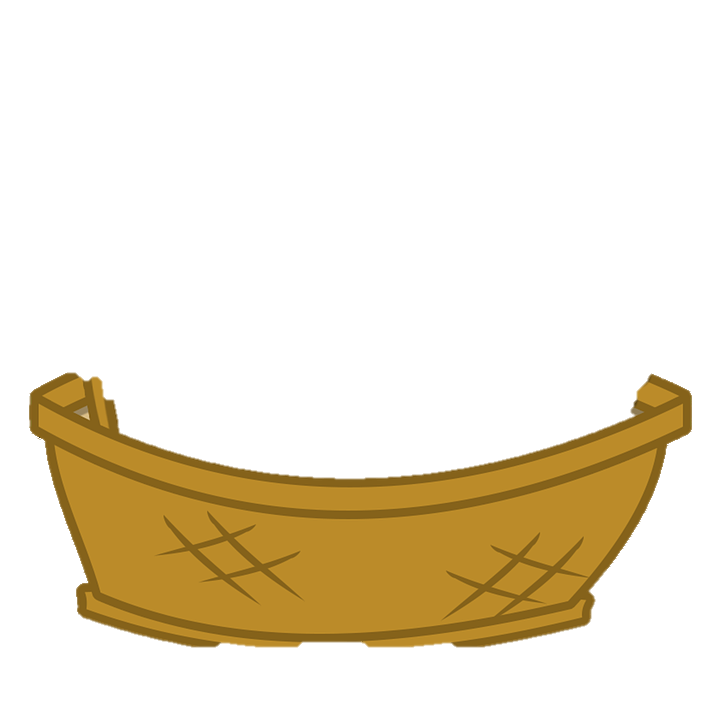 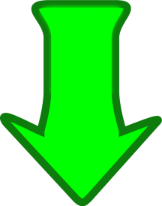 [Speaker Notes: Click vào thuyền để tới câu hỏi
Tại slide câu hỏi, click vào thuyển để quay về
Khi chơi xong, click vào mũi tên để tới câu hỏi]
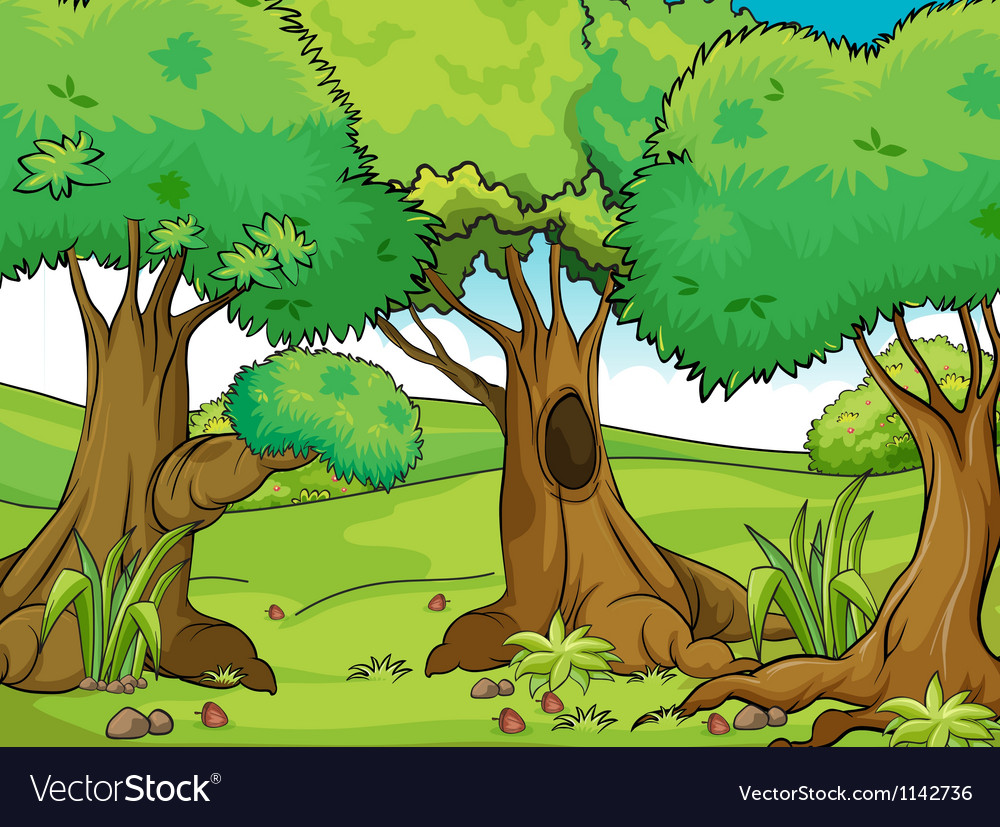 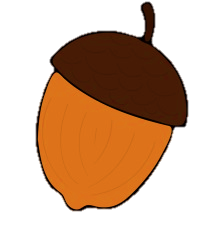 Trong bài đọc: “Con trai người làm vườn” người cha muốn cậu bé làm gì?
A. Thầy giáo
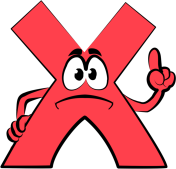 B.  Bác sĩ
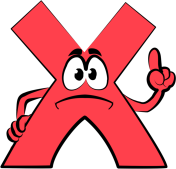 C. Làm vườn giống cha
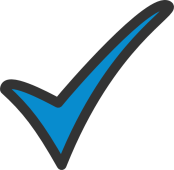 D.  Cầu thủ
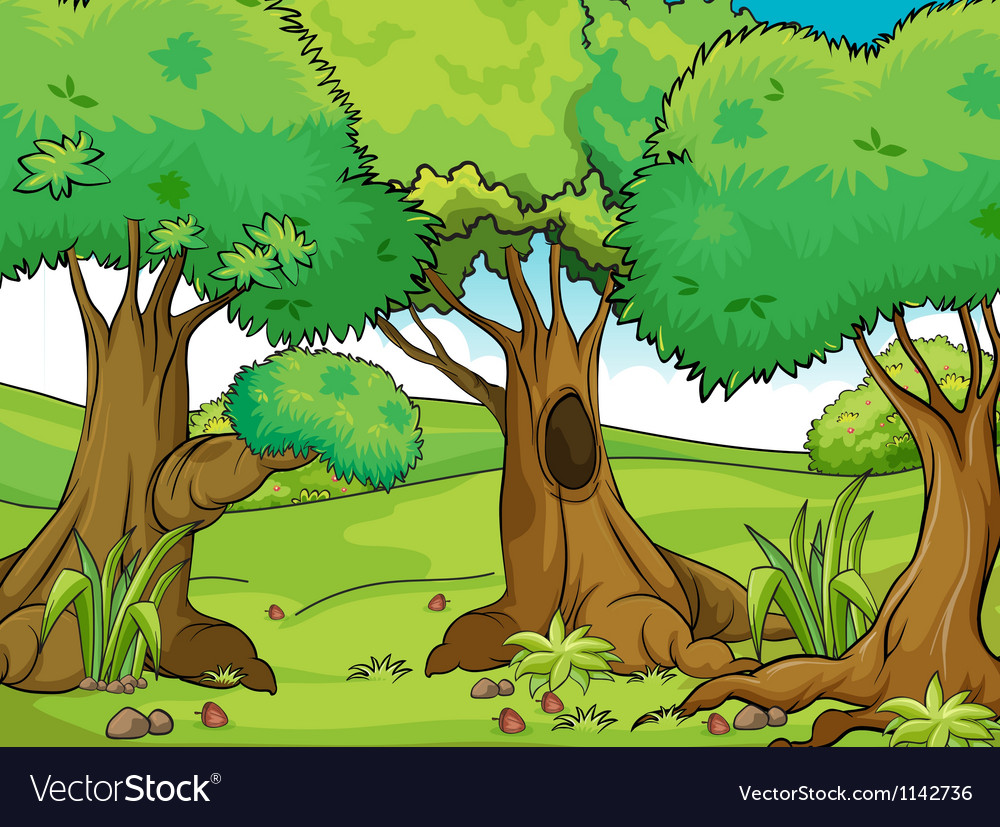 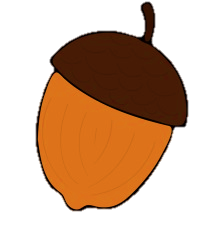 2.   Trong bài “Con trai người làm vườn” 
cậu bé ước mơ được làm gì?
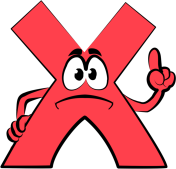 A. Uớc mơ trở thành cầu thủ.
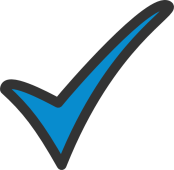 B. Uớc mơ trở thành thuyền trưởng.
C. Uớc mơ trở thành phi công.
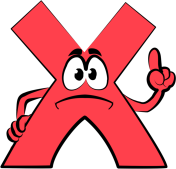 D. Uớc mơ trở thành công an.
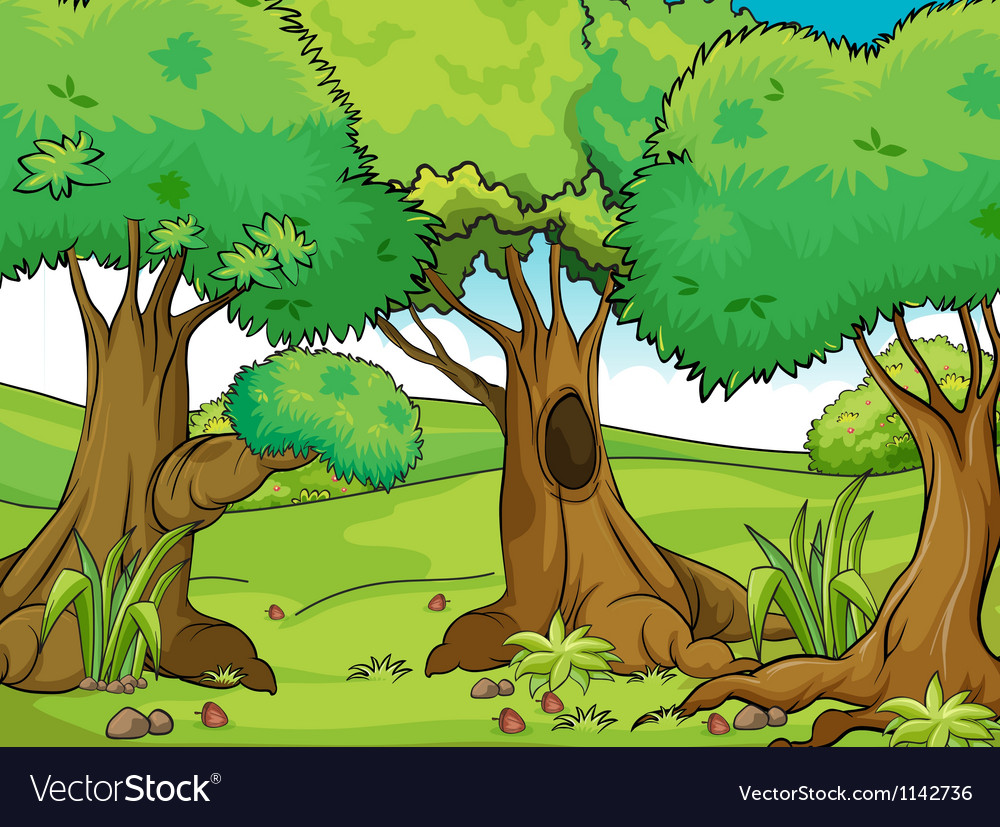 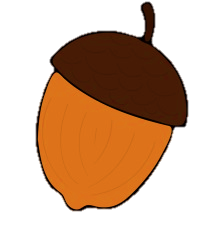 3. Em  nghĩ gì về ước mơ của bạn nhỏ  trong bài “Con trai người làm vườn” .
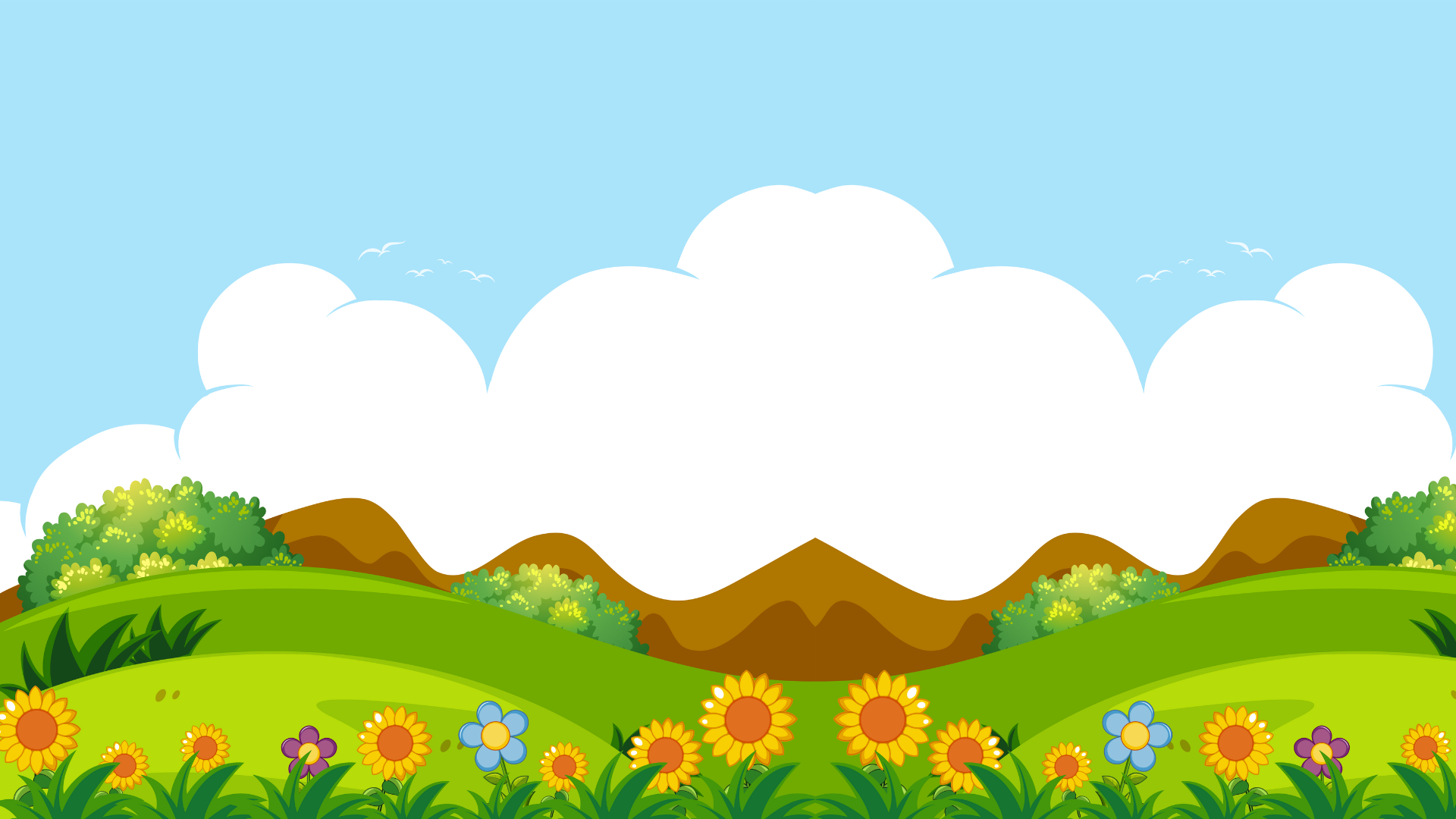 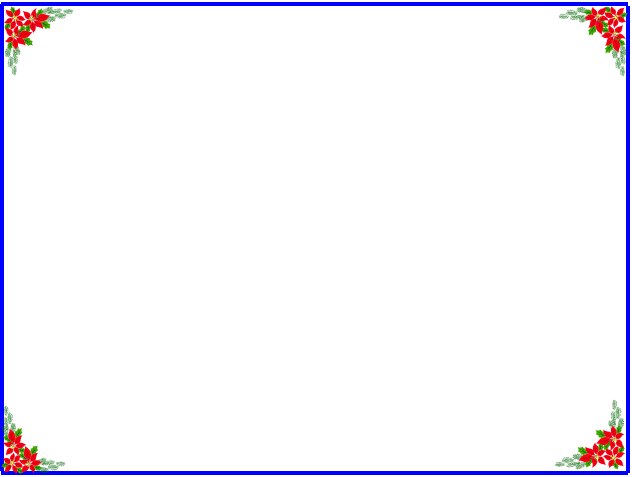 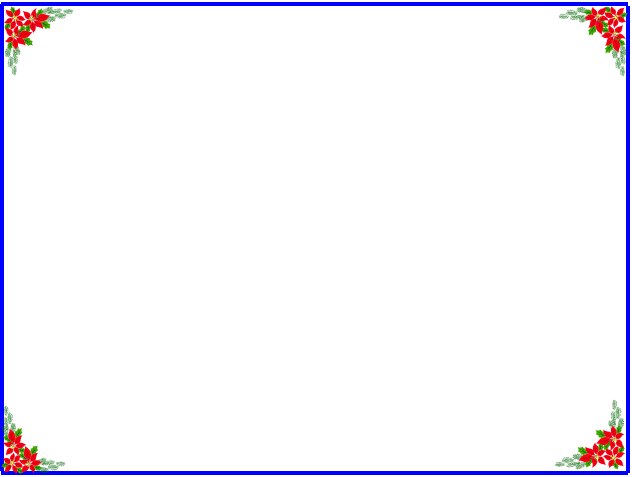 Thứ bảy ngày 21 tháng 12 năm 2024
TIẾNG VIỆT (Đọc)
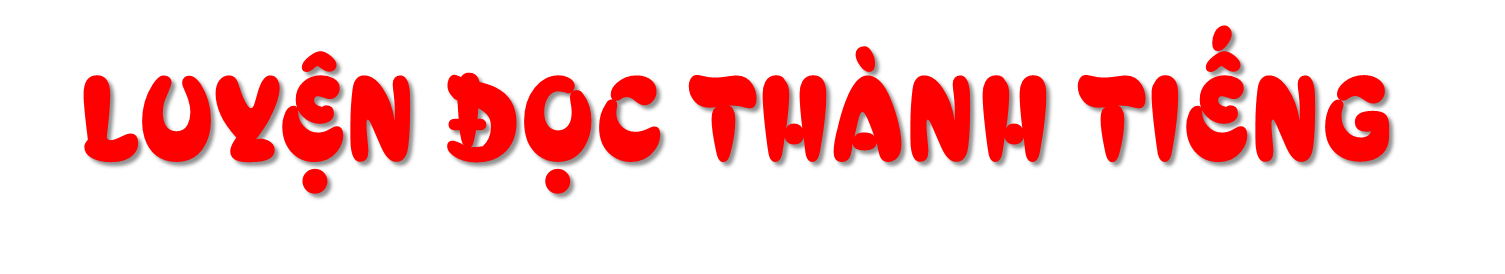 NẾU EM CÓ MỘT KHU VƯỜN
Theo Trương Huỳnh Như Trân
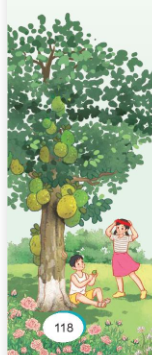 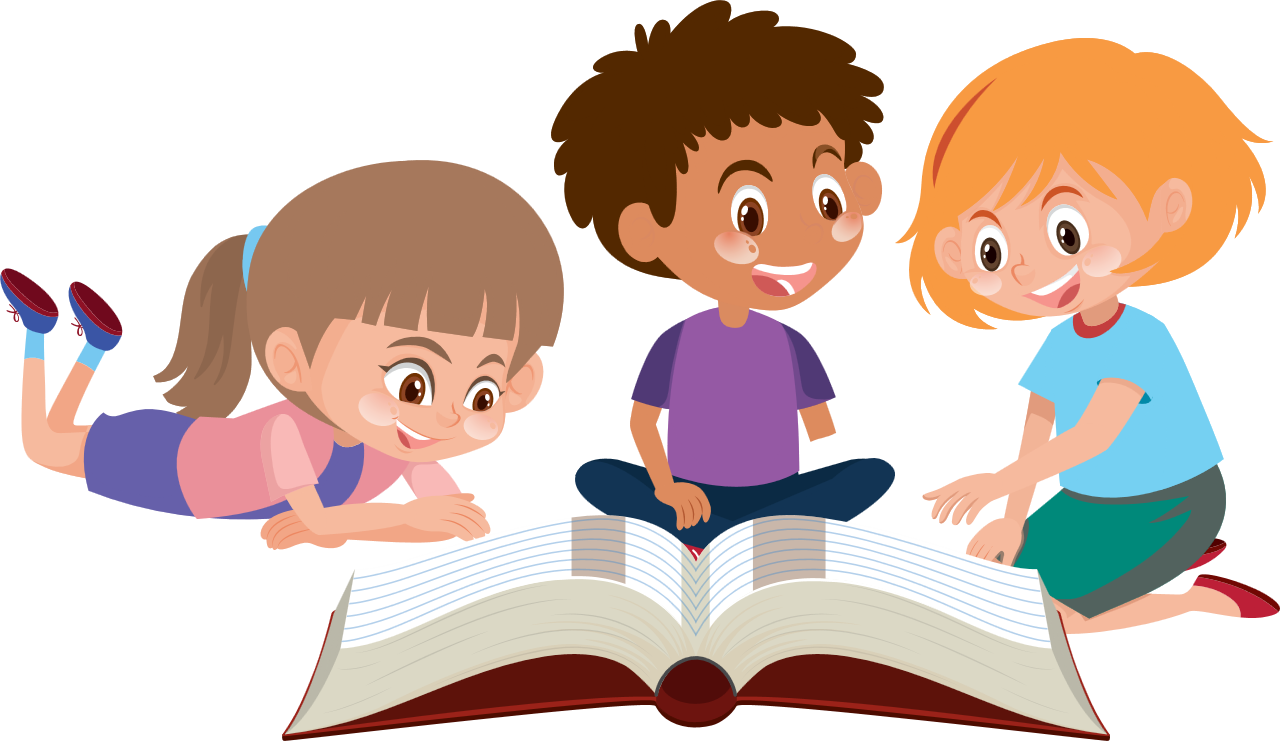 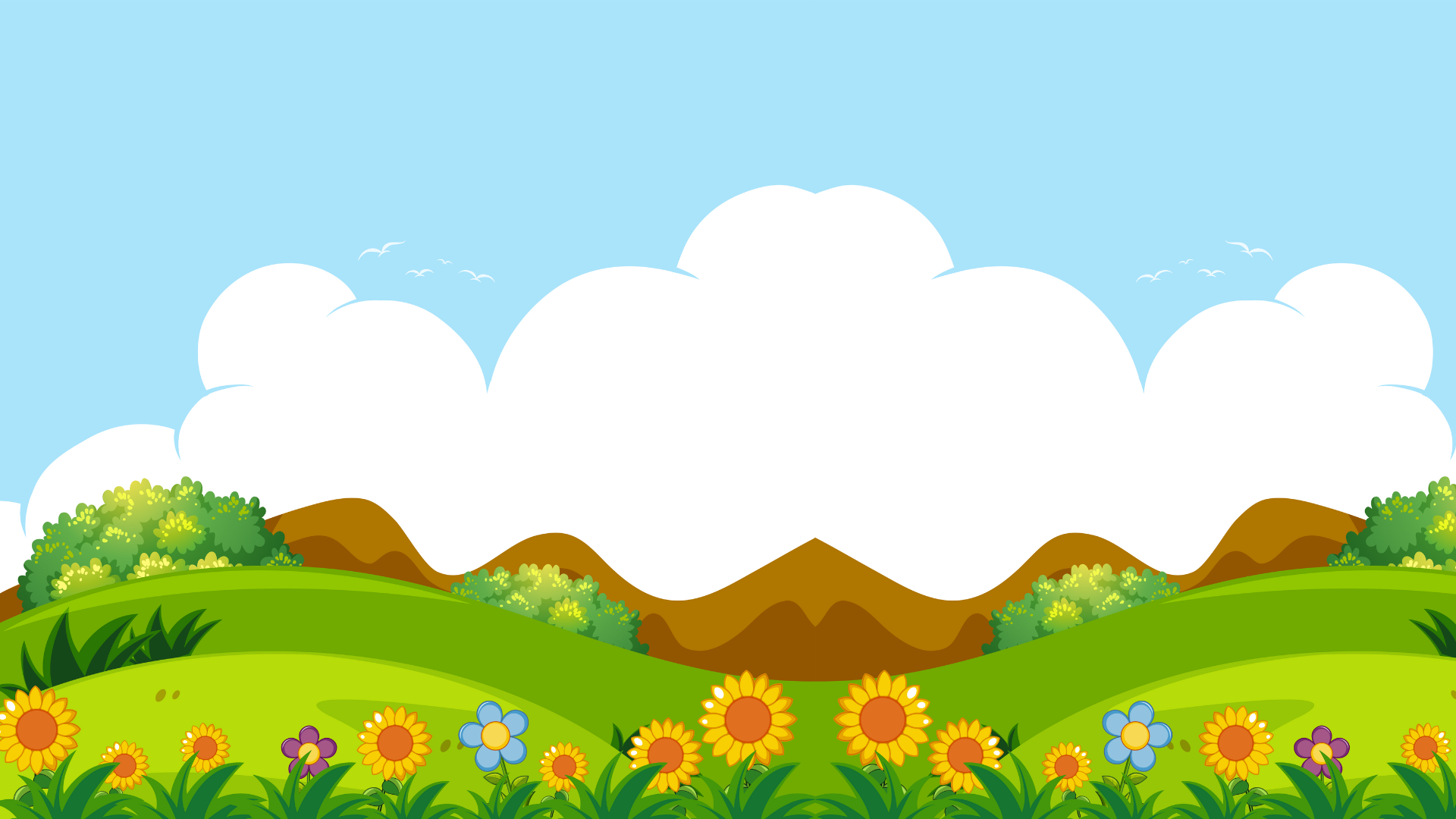 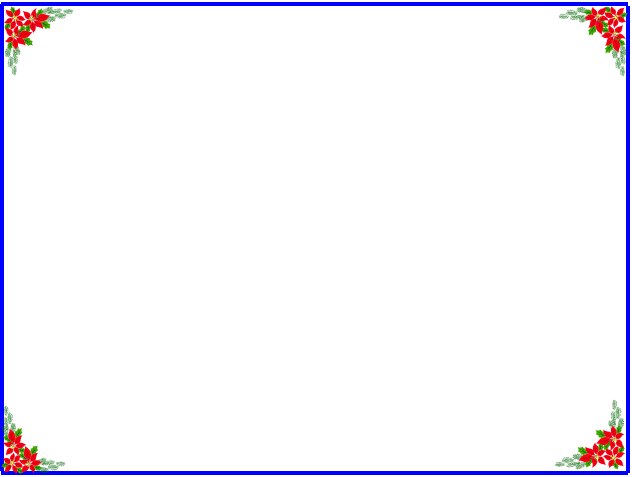 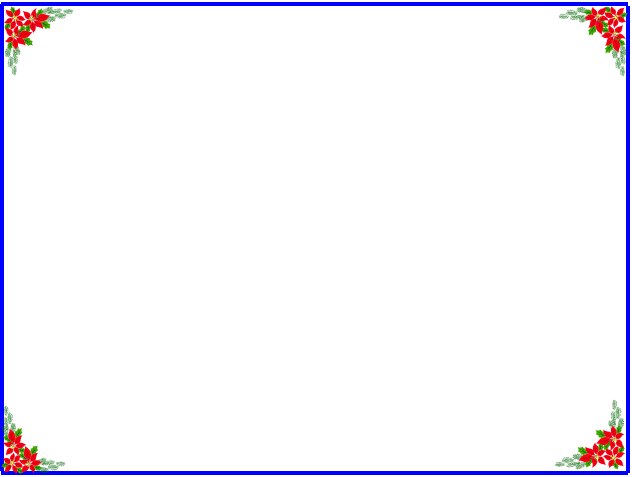 Thứ bảy ngày 21 tháng 12 năm 2024
TIẾNG VIỆT (Đọc)
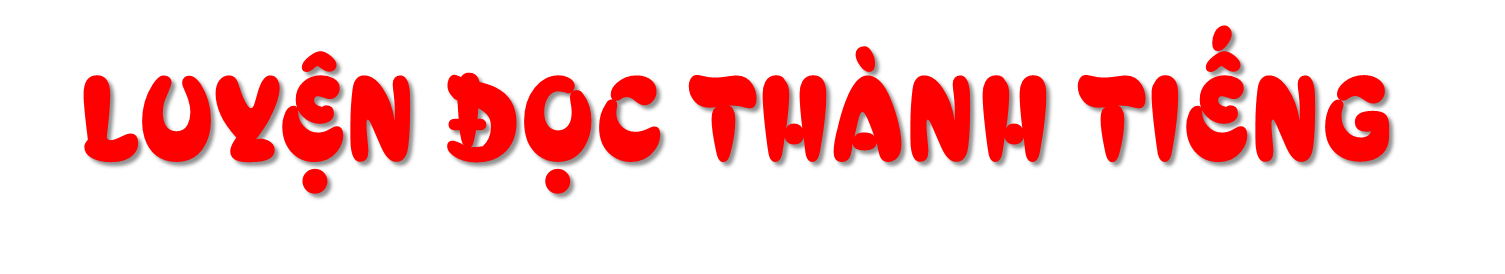 NẾU EM CÓ MỘT KHU VƯỜN
Nếu em có một khu vườn thật rộng, em sẽ trồng thật nhiều loại cây.
     Em sẽ trồng cây mít, hái lá mít làm một bầy trâu chia cho các bạn. Mỗi chiều, chiếc lá mít sẽ thành chong chóng, em chạy ù ù để gió thổi lồng lộng cho chong chóng xoay tít. Em sẽ xâu những chiếc lá vàng, lá đỏ thành vòng lá, đội lên đầu, hoá thành công chúa.
                             Em sẽ trồng cây me. Gốc me mát rượi. Mẹ quét sạch bong đất cát, để mỗi xế
                        trưa ngủ dậy, hai chị em dẫn nhau ra ngồi chơi. Lá me non mẹ nấu canh cá  nục, 
                        vị chua thơm ăn quanh năm không ngán.
                             Em sẽ trồng những cây anh đào làm hàng rào. Hoa sẽ nở rộ mỗi độ xuân về. 
                      Những chùm hoa phơn phớt hồng, phơn phớt tím, thoang thoảng hương, hoà lẫn
                      với mùi rơm rạ trong buổi sáng đẫm sương.
                             Em cũng sẽ dành một khoảnh vườn để trồng hoa giấy, hoa hồng, hoa nhài và 
                      cả những khóm hoa dại bé xíu, trắng muốt. Từng đàn bướm vàng, bướm trắng,... 
                      sẽ cứ thế rủ nhau bay về...
                            Tiếng chim nhao nhác ngoài ban công khiến em sực tỉnh. Chắc là đàn chim sẻ
                đang nhảy nhót trong chậu cải mới nhú mầm li ti. Từ ngày cả nhà chuyển ra thành
                phố, mẹ dạy em trồng cây trong những chiếc chậu be bé xinh xinh.
                     Và ngày nào em cũng không thôi mơ ước, nếu em có một khu vườn như ở quê...
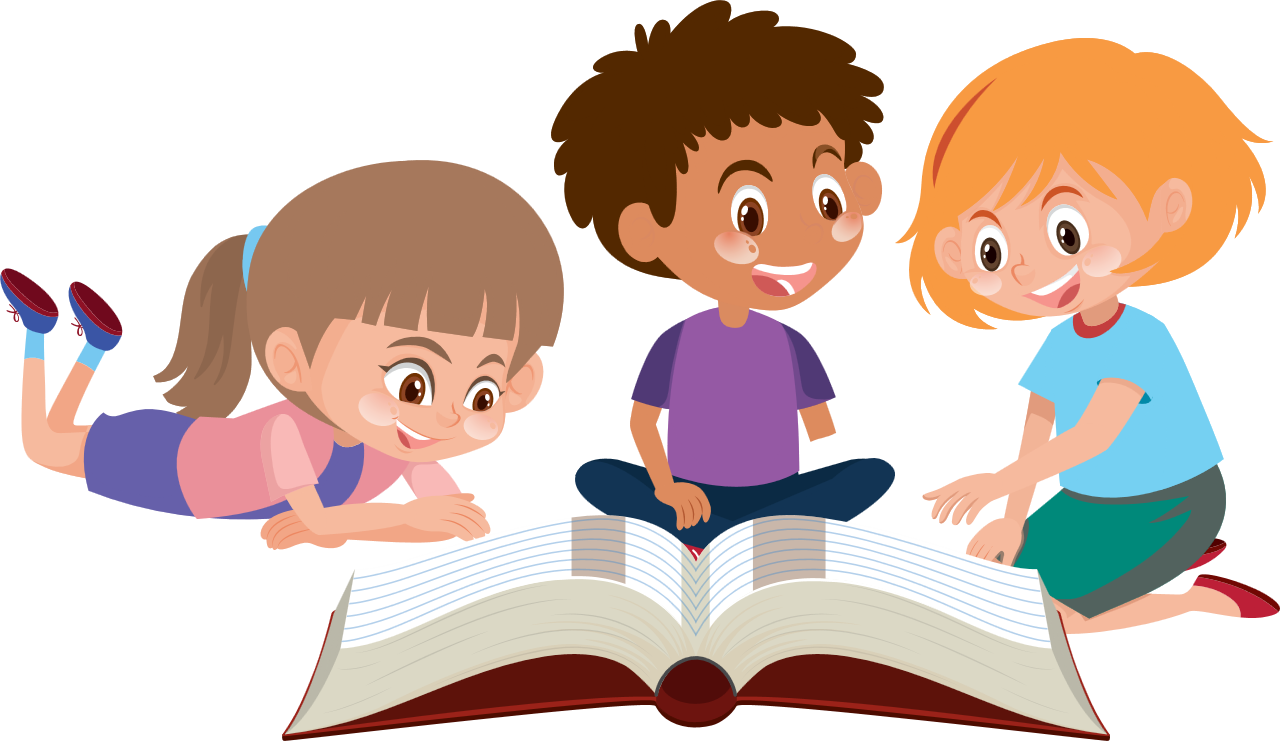 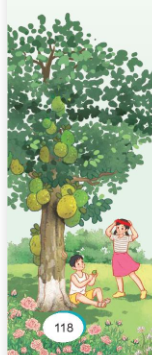 Theo Trương Huỳnh Như Trân
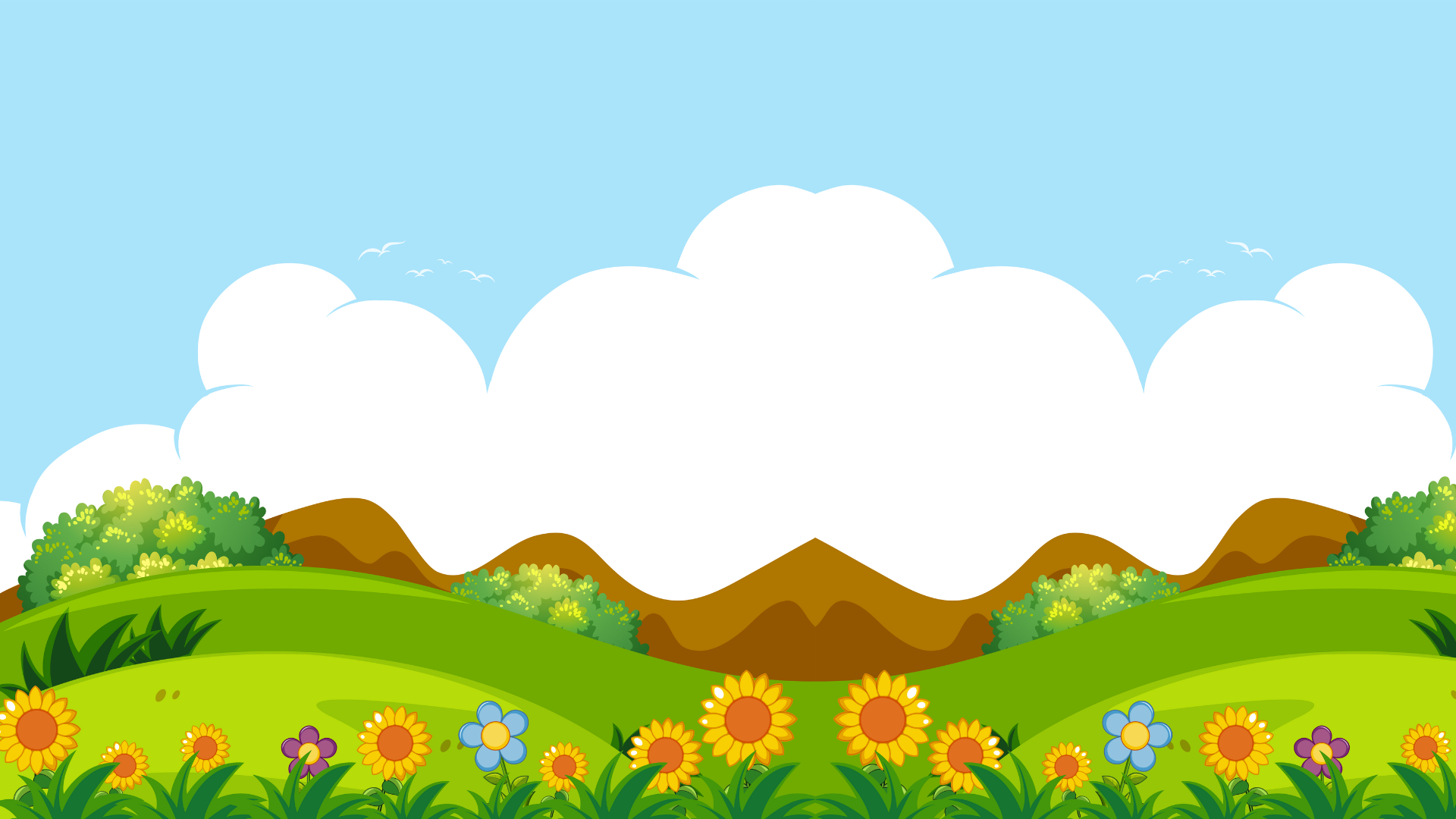 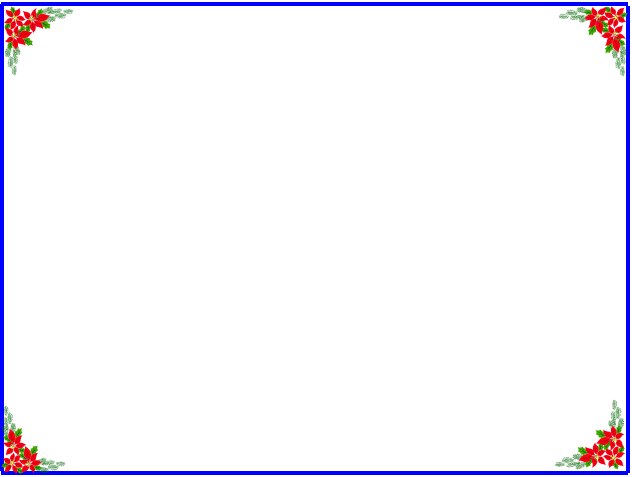 Thứ bảy ngày 21 tháng 12 năm 2024
TIẾNG VIỆT (Đọc)
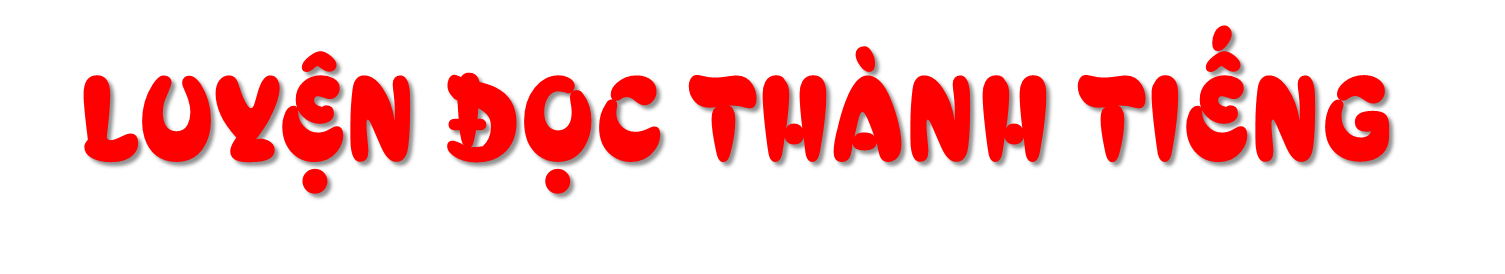 NẾU EM CÓ MỘT KHU VƯỜN
1
Nếu em có một khu vườn thật rộng, em sẽ trồng thật nhiều loại cây.
     Em sẽ trồng cây mít, hái lá mít làm một bầy trâu chia cho các bạn. Mỗi chiều, chiếc lá mít sẽ thành chong chóng, em chạy ù ù để gió thổi lồng lộng cho chong chóng xoay tít. Em sẽ xâu những chiếc lá vàng, lá đỏ thành vòng lá, đội lên đầu, hoá thành công chúa.
                             Em sẽ trồng cây me. Gốc me mát rượi. Mẹ quét sạch bong đất cát, để mỗi xế
                        trưa ngủ dậy, hai chị em dẫn nhau ra ngồi chơi. Lá me non mẹ nấu canh cá  nục, 
                        vị chua thơm ăn quanh năm không ngán.
                             Em sẽ trồng những cây anh đào làm hàng rào. Hoa sẽ nở rộ mỗi độ xuân về. 
                      Những chùm hoa phơn phớt hồng, phơn phớt tím, thoang thoảng hương, hoà lẫn
                      với mùi rơm rạ trong buổi sáng đẫm sương.
                             Em cũng sẽ dành một khoảnh vườn để trồng hoa giấy, hoa hồng, hoa nhài và 
                      cả những khóm hoa dại bé xíu, trắng muốt. Từng đàn bướm vàng, bướm trắng,... 
                      sẽ cứ thế rủ nhau bay về...
                            Tiếng chim nhao nhác ngoài ban công khiến em sực tỉnh. Chắc là đàn chim sẻ
                đang nhảy nhót trong chậu cải mới nhú mầm li ti. Từ ngày cả nhà chuyển ra thành
                phố, mẹ dạy em trồng cây trong những chiếc chậu be bé xinh xinh.
                     Và ngày nào em cũng không thôi mơ ước, nếu em có một khu vườn như ở quê...
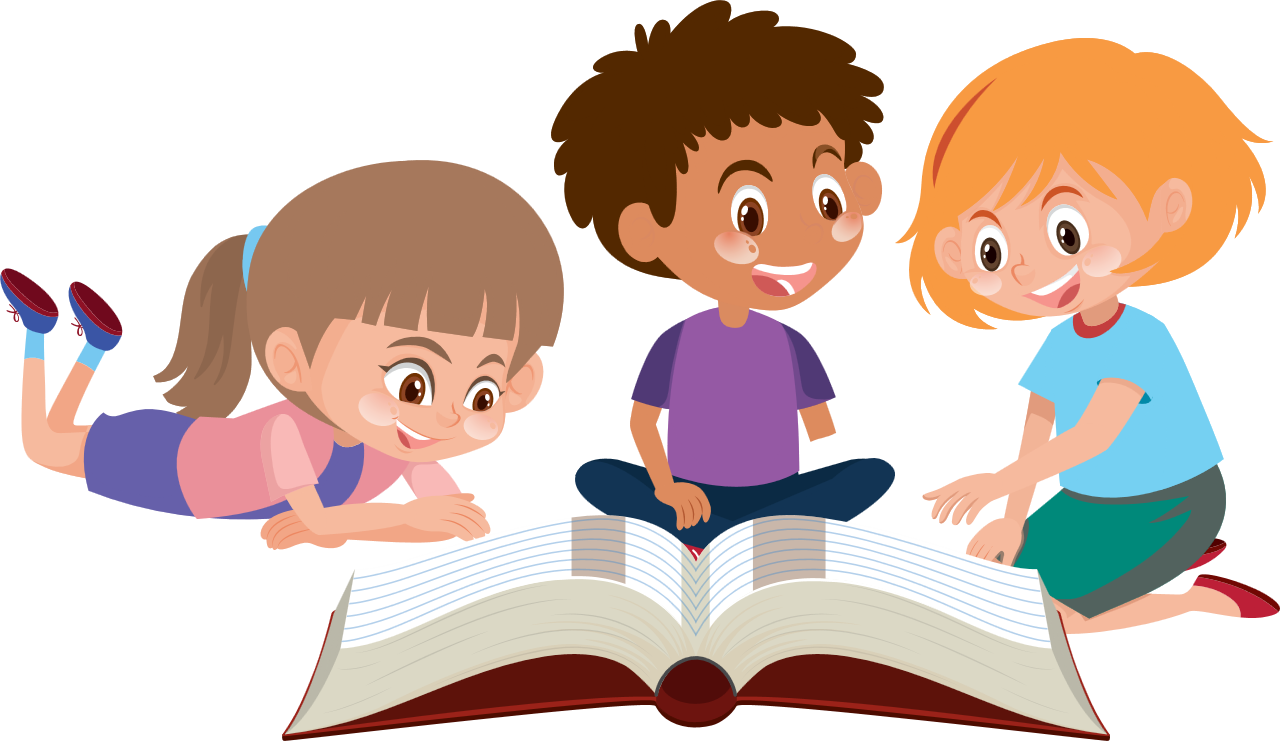 2
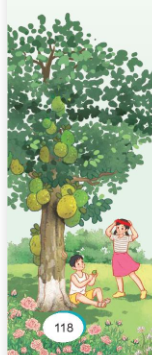 3
4
5
6
Theo Trương Huỳnh Như Trân
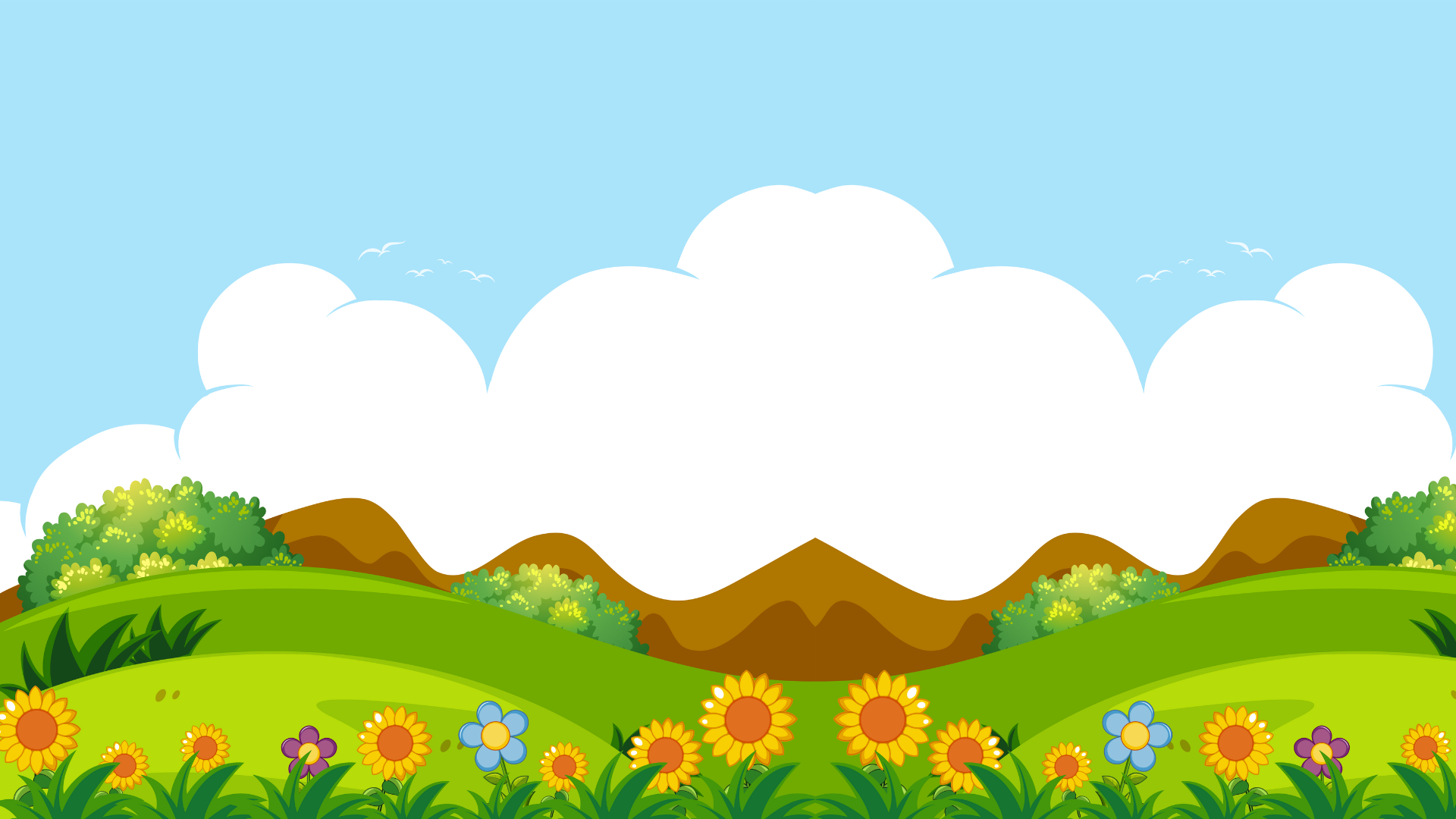 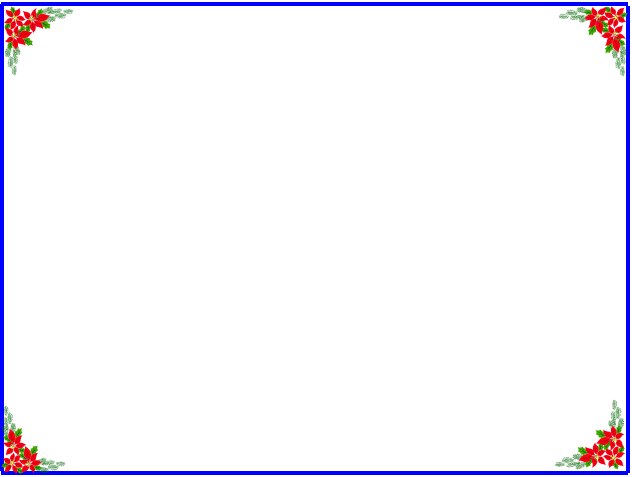 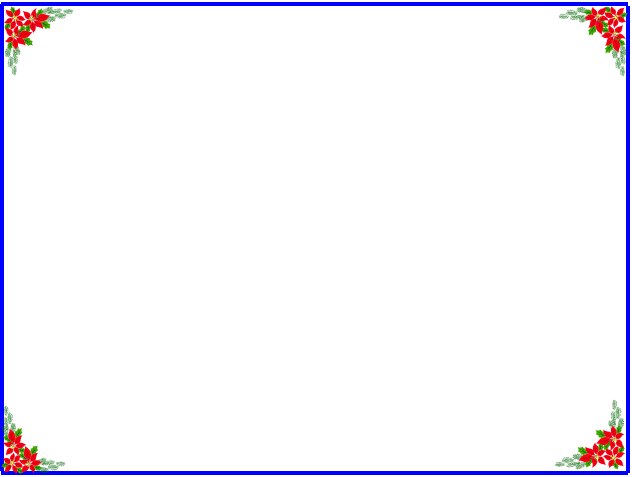 Thứ bảy ngày 21 tháng 12 năm 2024
TIẾNG VIỆT (Đọc)
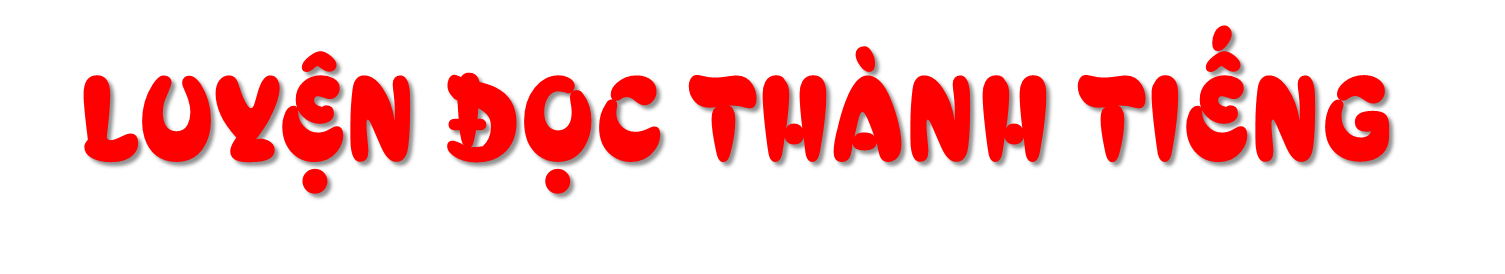 NẾU EM CÓ MỘT KHU VƯỜN
Theo Trương Huỳnh Như Trân
Luyện đọc nối tiếp đoạn
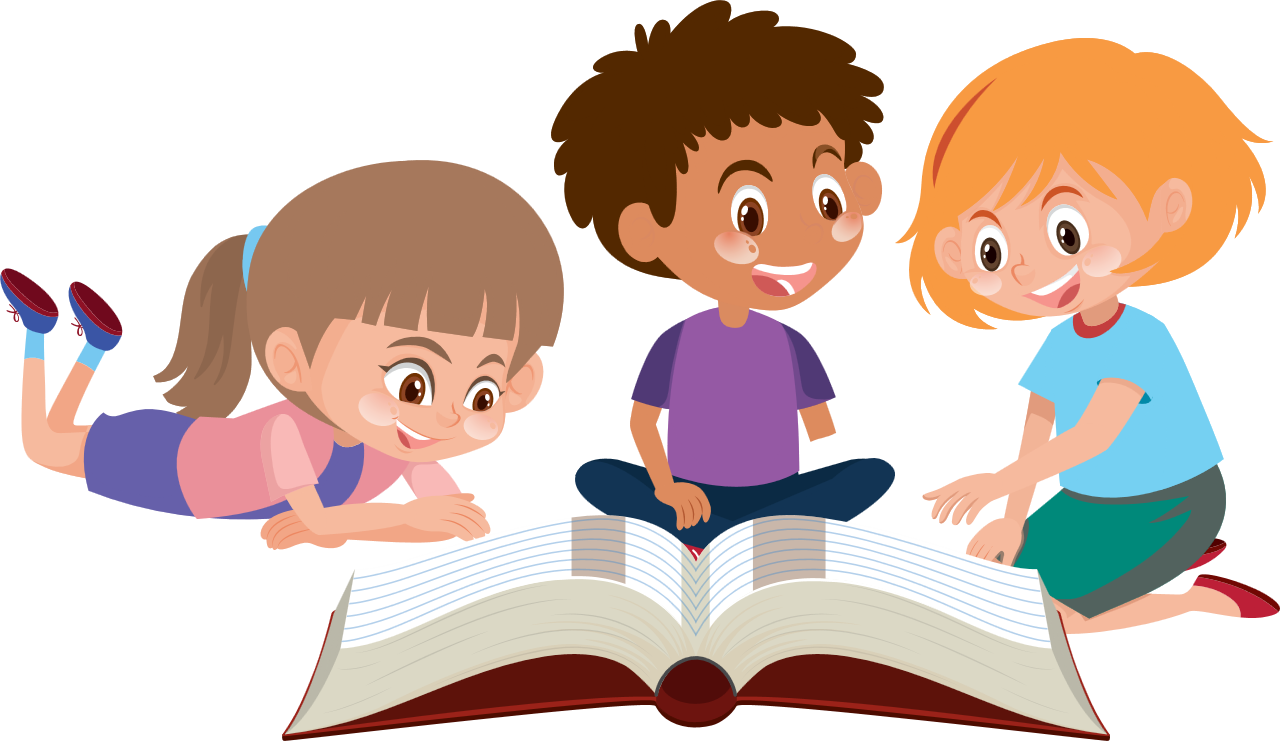 Nhiệm vụ 1: Tìm từ có âm, vần khó đọc.
Nhiệm vụ 2: Tìm câu văn dài, nêu cách ngắt
                      câu để đọc cho phù hợp.
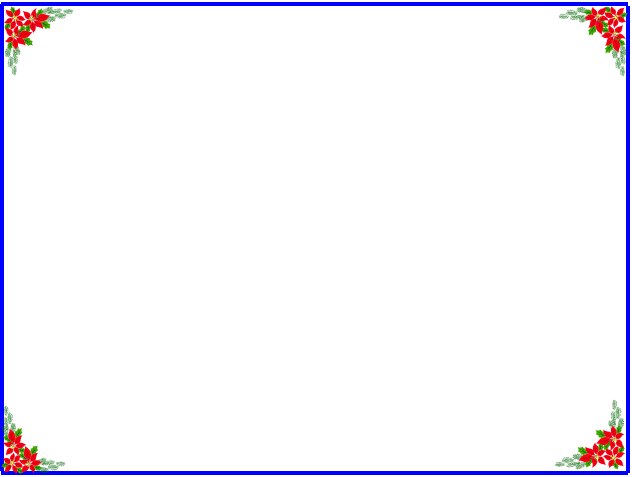 Thứ bảy ngày 21 tháng 12 năm 2024
TIẾNG VIỆT (Đọc)
NẾU EM CÓ MỘT KHU VƯỜN
Theo Trương Huỳnh Như Trân
LUYỆN ĐỌC                                              TÌM HIỂU BÀI
*Từ ngữ:
trắng muốt
* Câu:
[Speaker Notes: GV nhập từ khó đọc ngay khi trình chiếu bài]
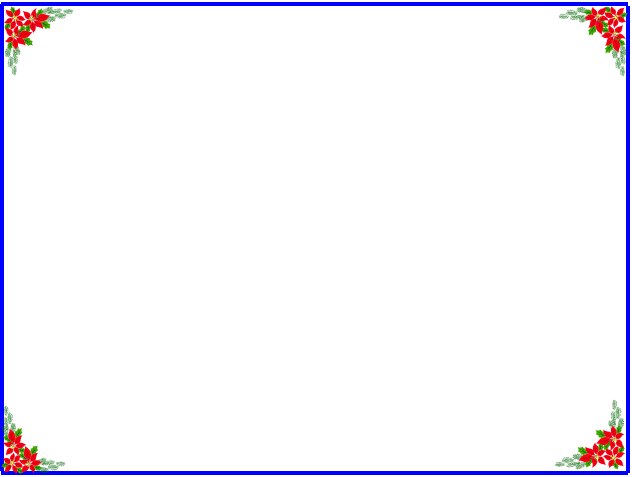 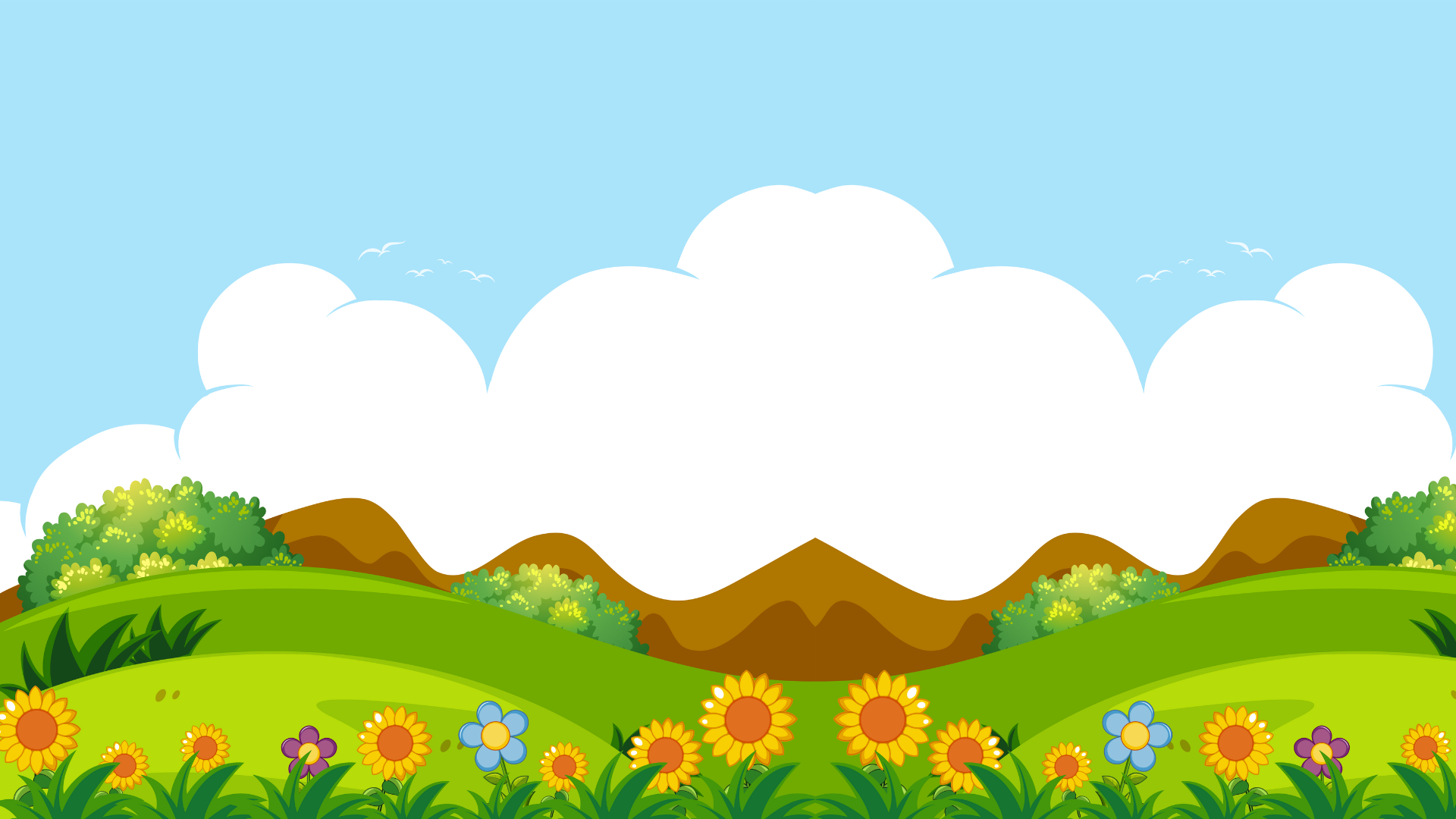 Thứ bảy ngày 21 tháng 12 năm 2024
TIẾNG VIỆT (Đọc)
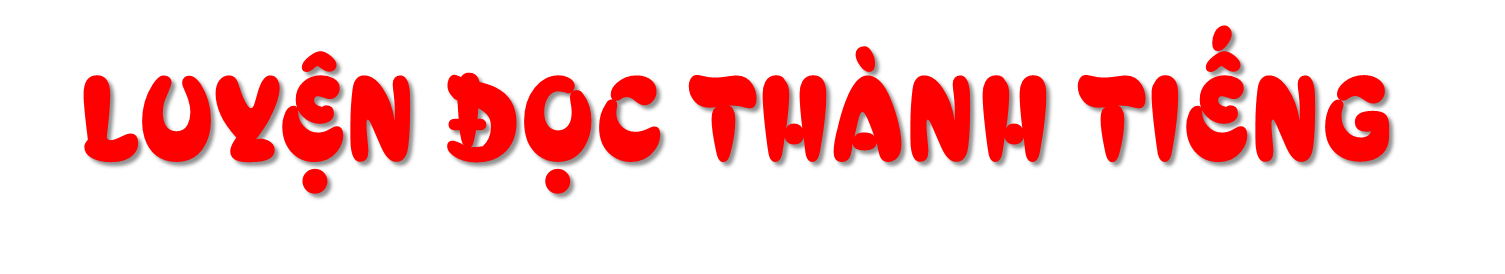 NẾU EM CÓ MỘT KHU VƯỜN
Theo Trương Huỳnh Như Trân
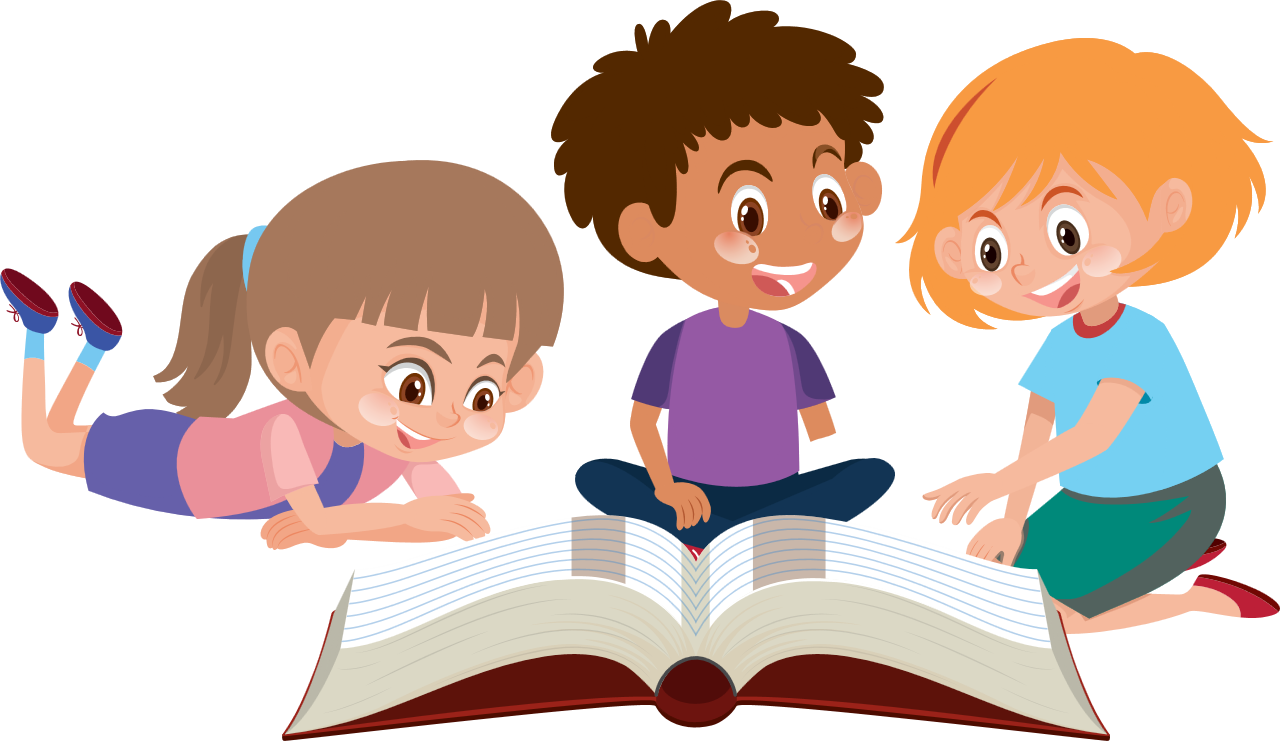 Nếu em có một khu vườn thật rộng, em sẽ trồng thật nhiều loại cây.
     Em sẽ trồng cây mít, hái lá mít làm một bầy trâu chia cho các bạn. Mỗi chiều, chiếc lá mít sẽ thành chong chóng, em chạy ù ù để gió thổi lồng lộng cho chong chóng xoay tít. Em sẽ xâu những chiếc lá vàng, lá đỏ thành vòng lá, đội lên đầu, hoá thành công chúa.
Em sẽ xâu
những chiếc lá vàng, lá đỏ thành vòng lá, đội lên đầu, hoá thành công chúa.
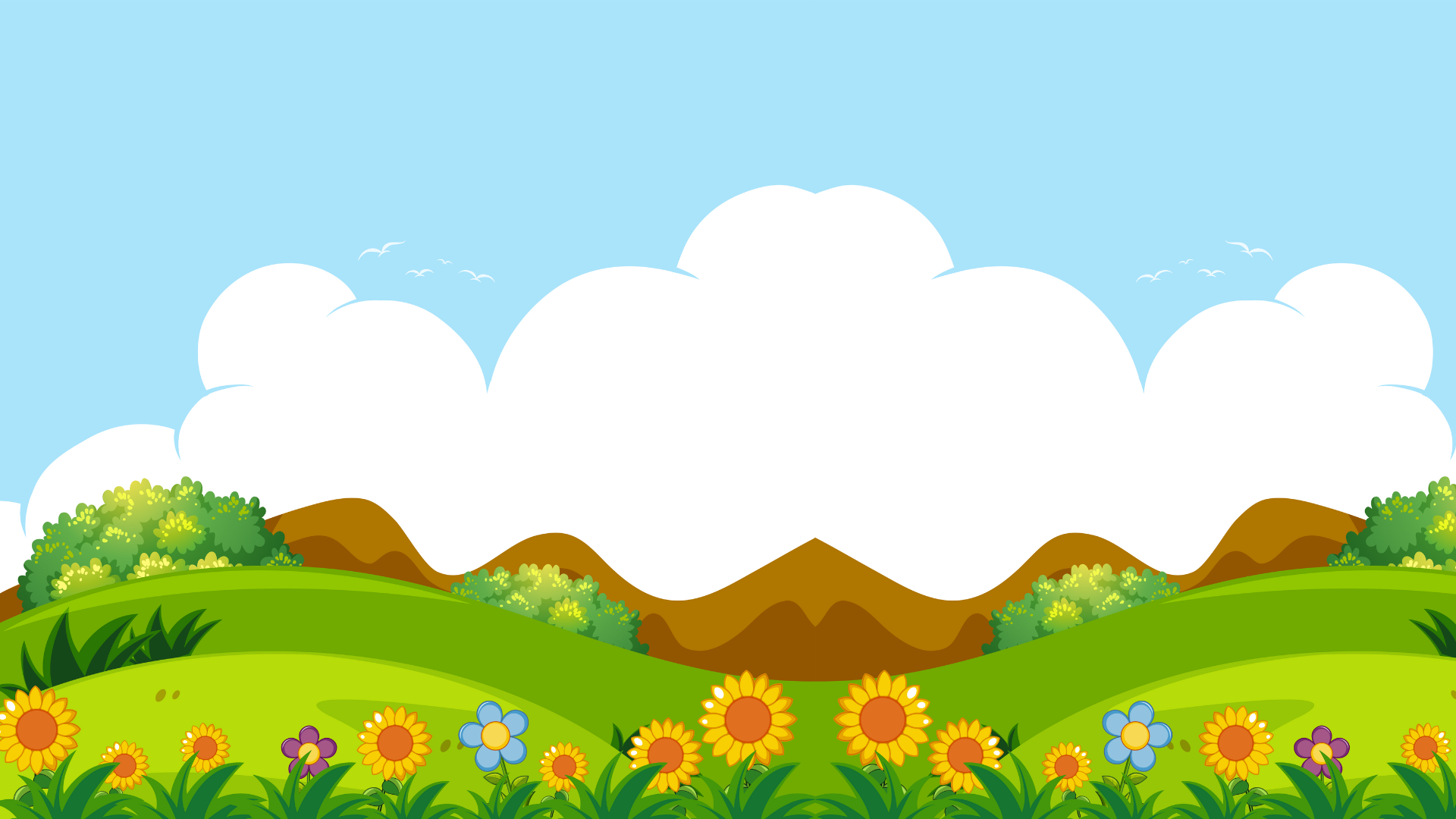 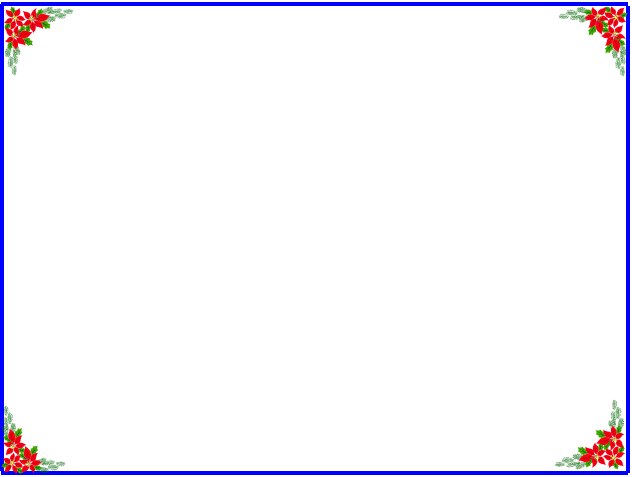 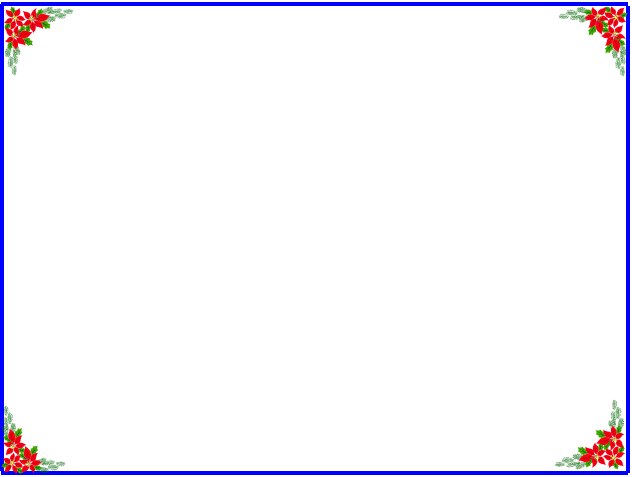 Thứ bảy ngày 21 tháng 12 năm 2024
TIẾNG VIỆT (Đọc)
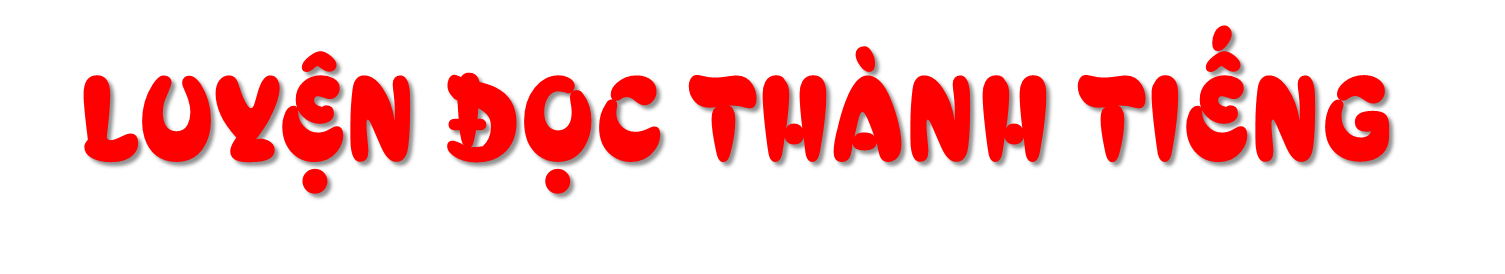 NẾU EM CÓ MỘT KHU VƯỜN
Theo Trương Huỳnh Như Trân
Luyện đọc nối tiếp đoạn
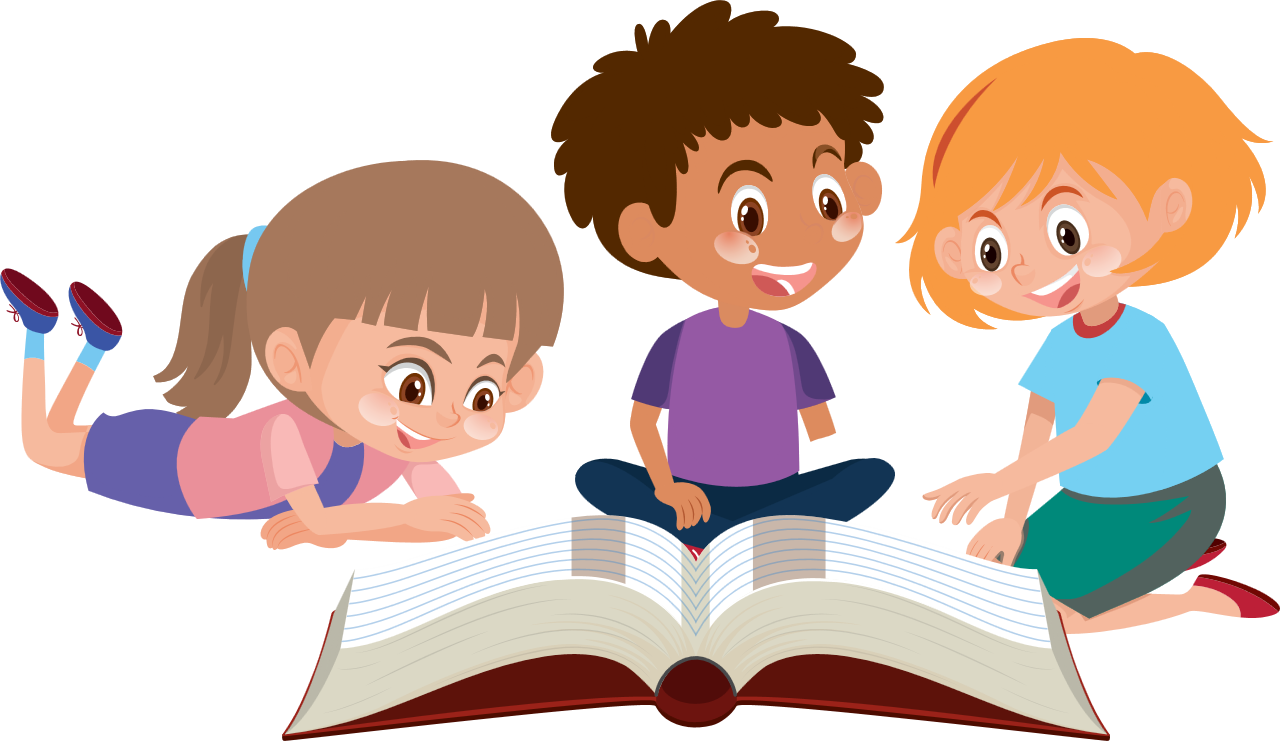 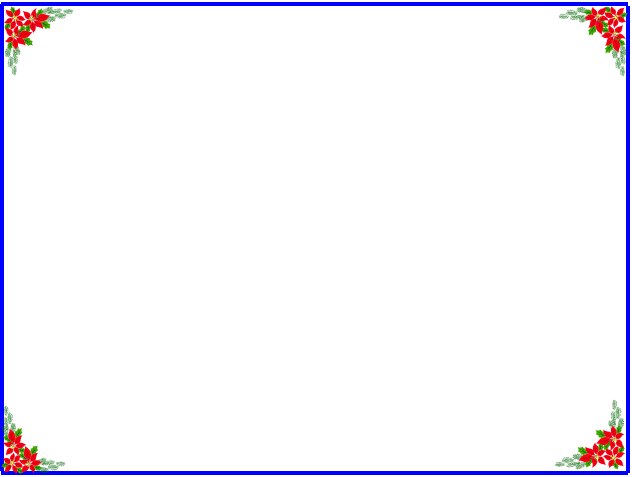 Thứ bảy ngày 21 tháng 12 năm 2024
TIẾNG VIỆT (Đọc)
NẾU EM CÓ MỘT KHU VƯỜN
Theo Trương Huỳnh Như Trân
LUYỆN ĐỌC                                              TÌM HIỂU BÀI
*Từ ngữ:
phơn phớt
xế trưa,
trắng muốt
sực tỉnh
nhao nhác,
* Câu:
Em sẽ xâu những chiếc lá vàng,  lá đỏ thành vòng lá, đội lên đầu,  hóa thành công chúa.
[Speaker Notes: GV nhập từ khó đọc ngay khi trình chiếu bài]
Khoảng thời gian quá trưa, gần chuyển sang chiều.
xế trưa
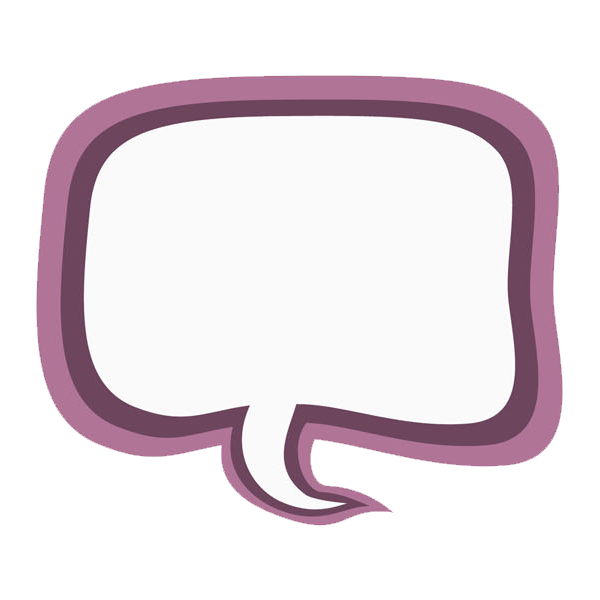 GIẢI NGHĨA TỪ
(màu) rất nhạt chỉ phớt một lớp rất mỏng bên trên.
phơn phớt
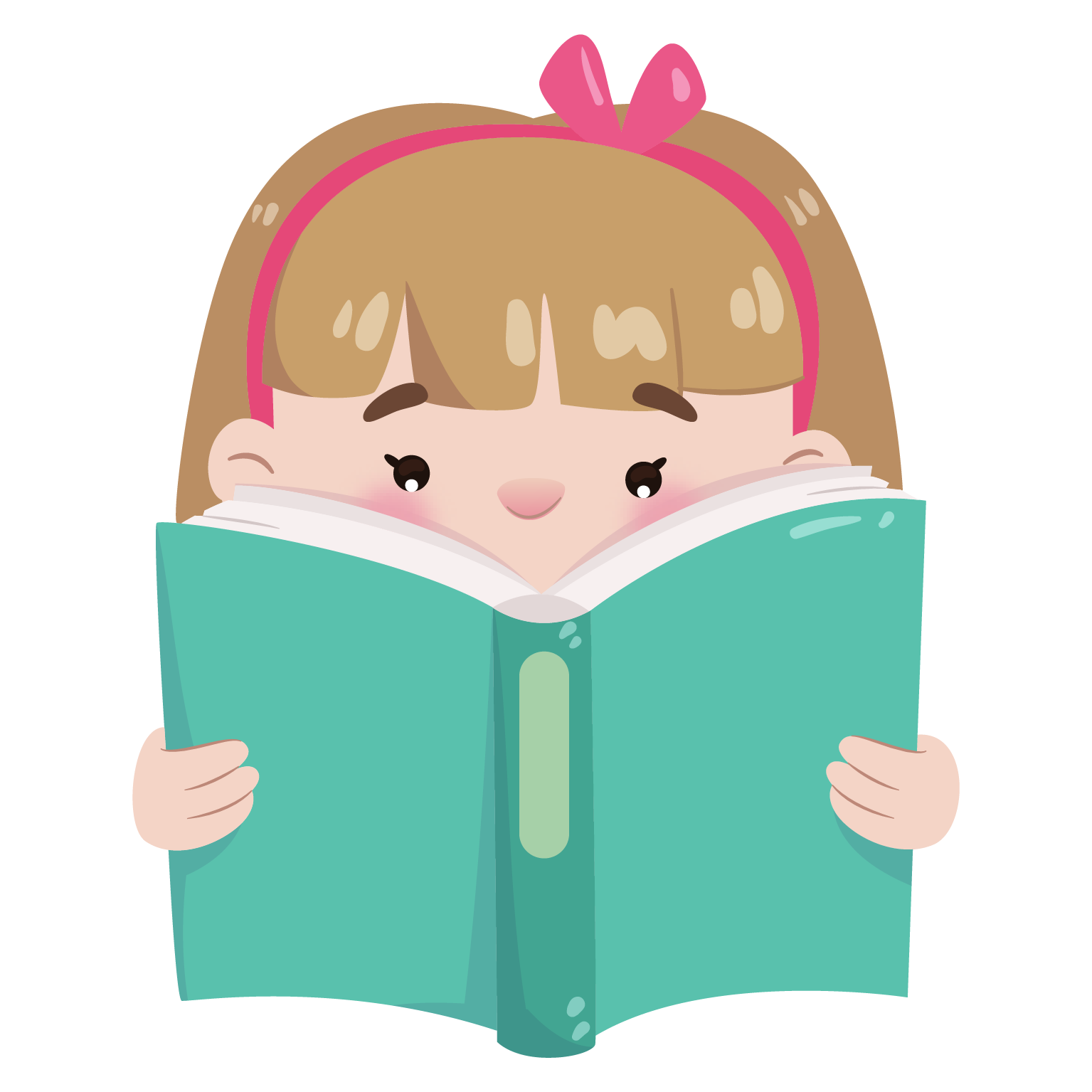 Toán loạn lên đầy vẻ sợ hãi, hốt hoảng.
nhao nhác
sực tỉnh
Bỗng nhiên chợt tỉnh giấc.
xế trưa
phơn phớt
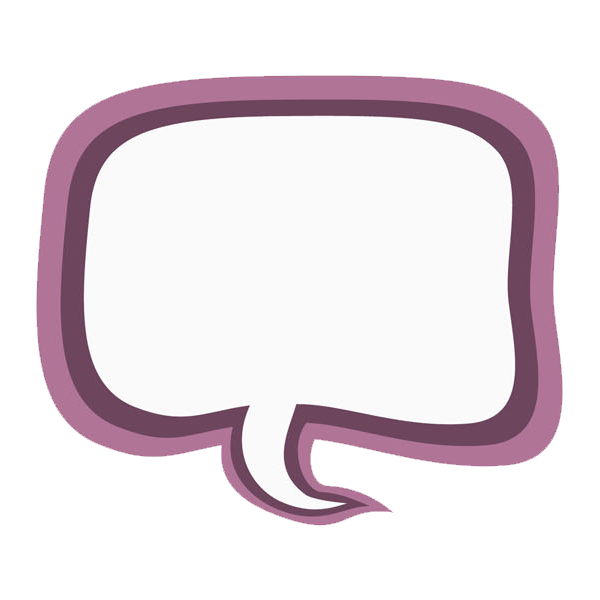 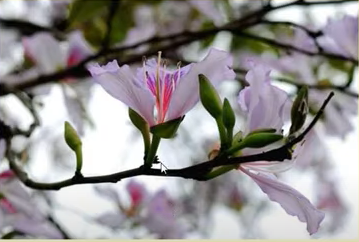 GIẢI NGHĨA TỪ
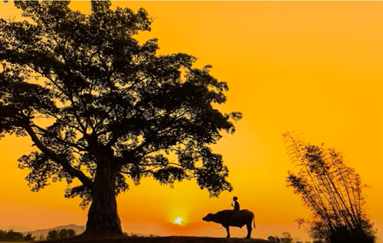 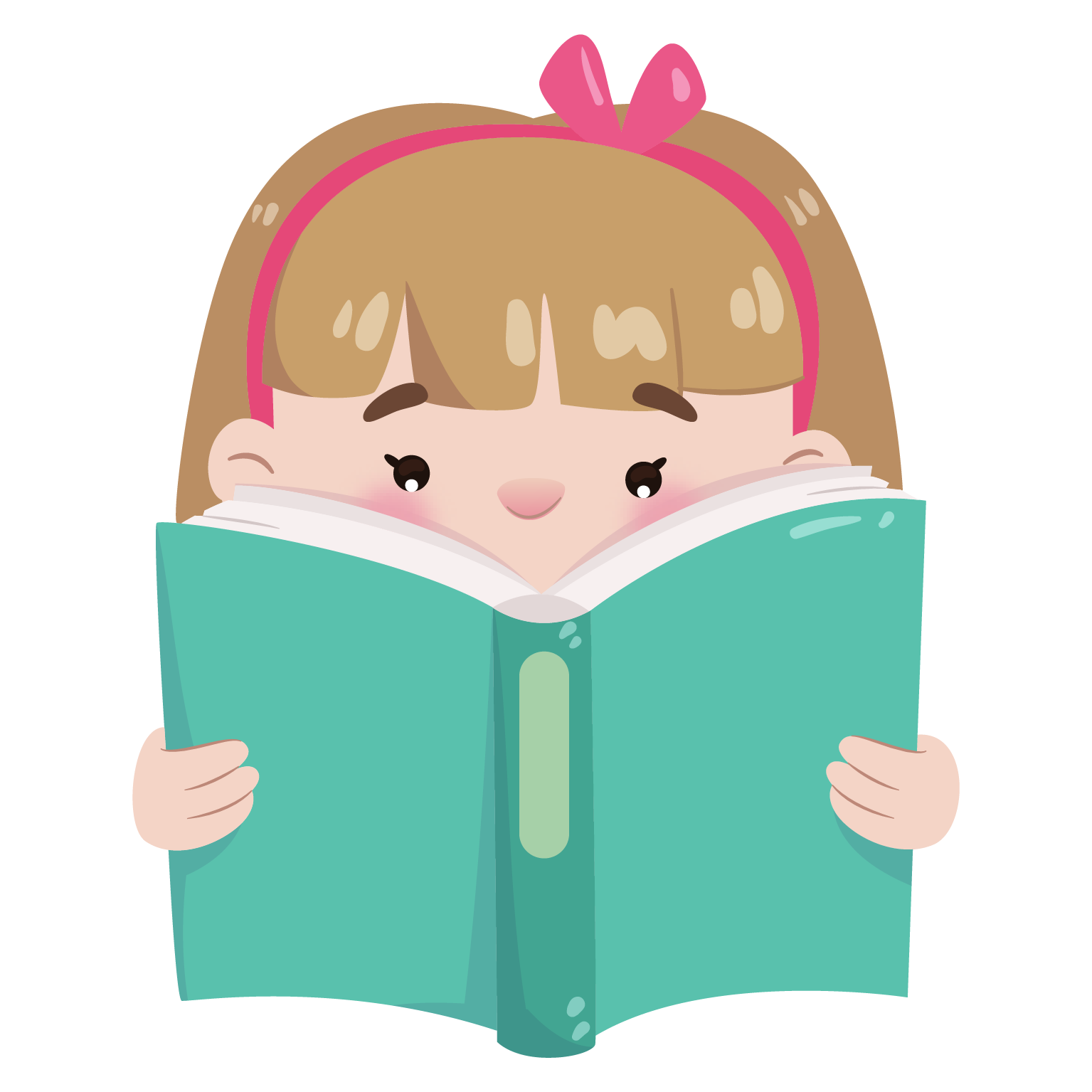 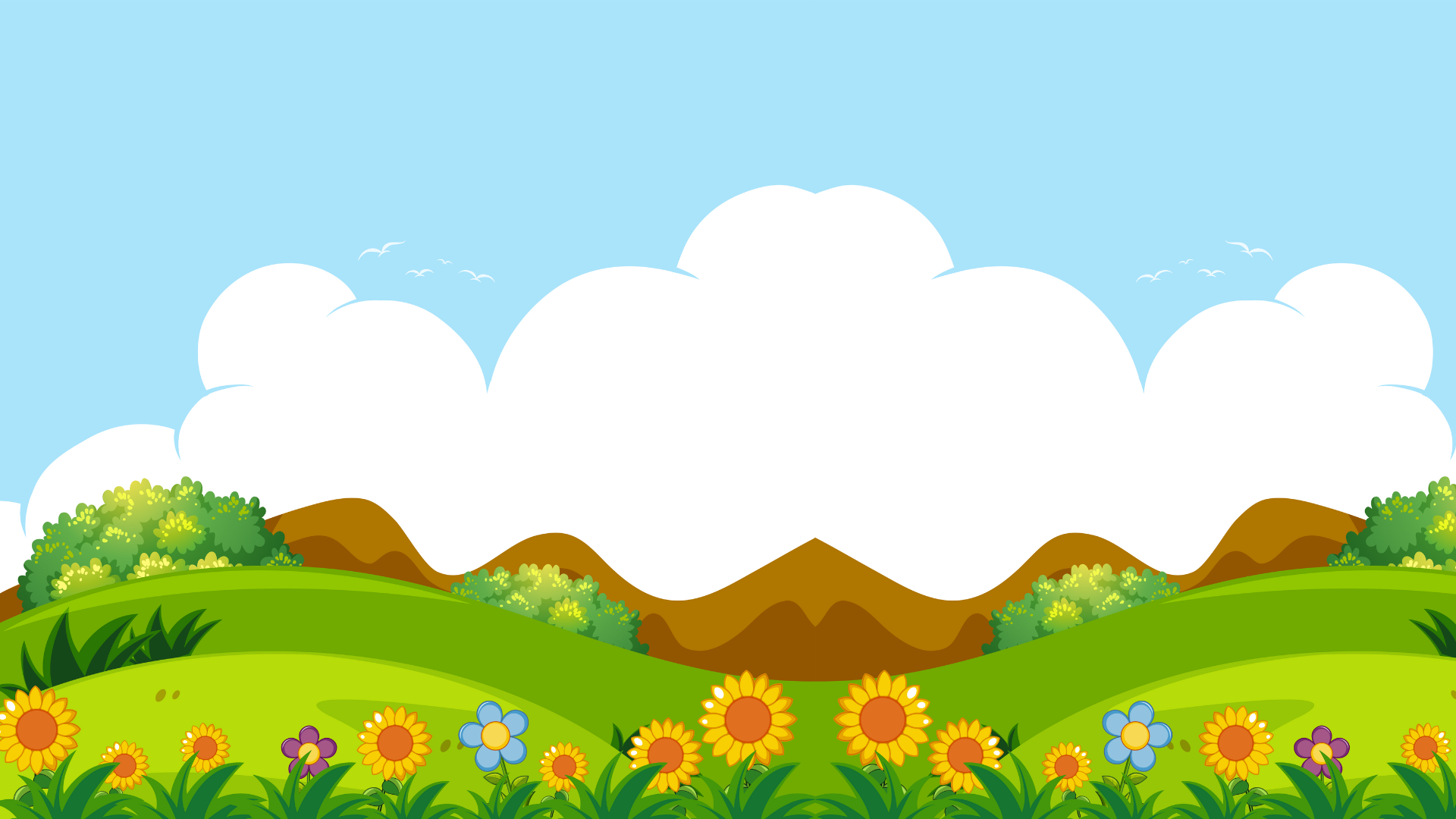 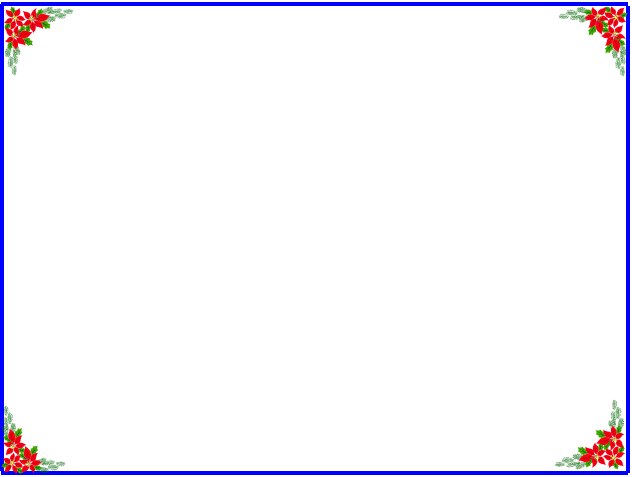 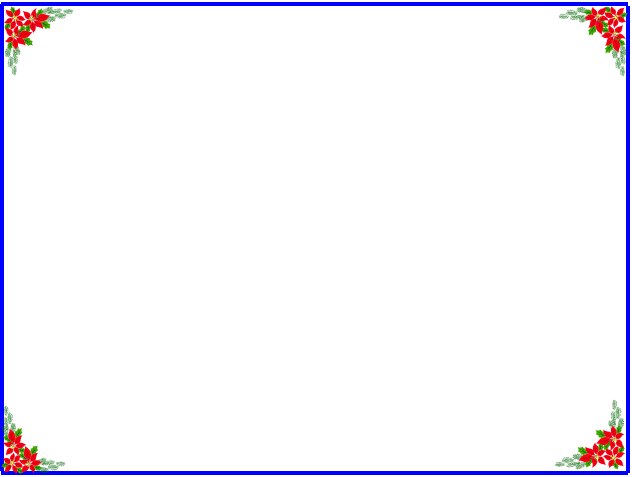 Thứ bảy ngày 21 tháng 12 năm 2024
TIẾNG VIỆT (Đọc)
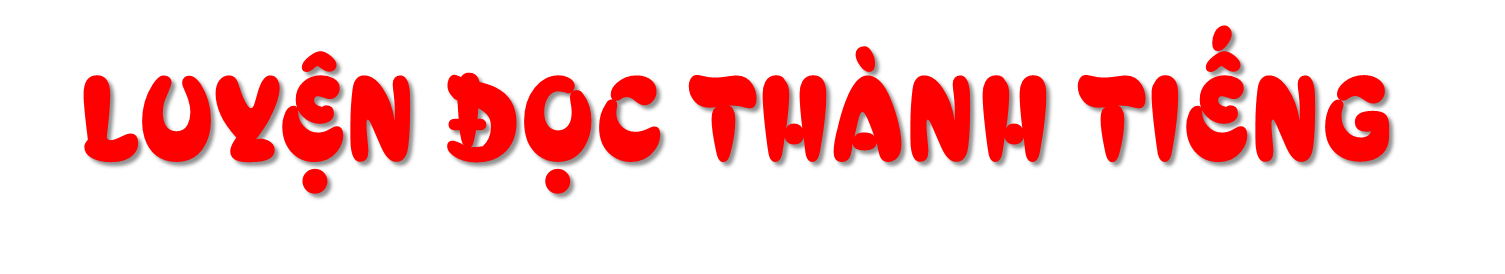 NẾU EM CÓ MỘT KHU VƯỜN
Theo Trương Huỳnh Như Trân
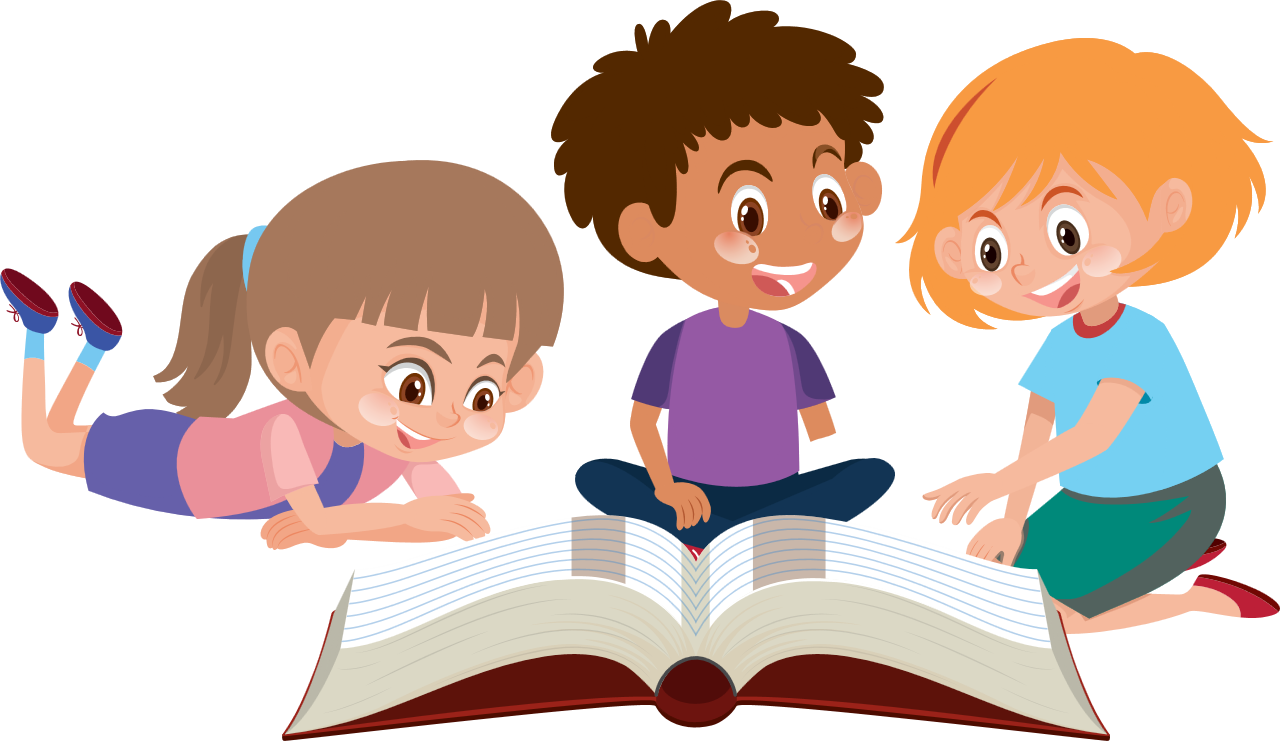 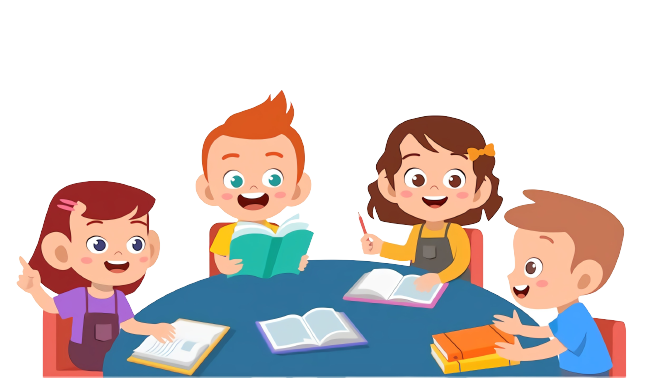 ĐỌC NHÓM ĐÔI
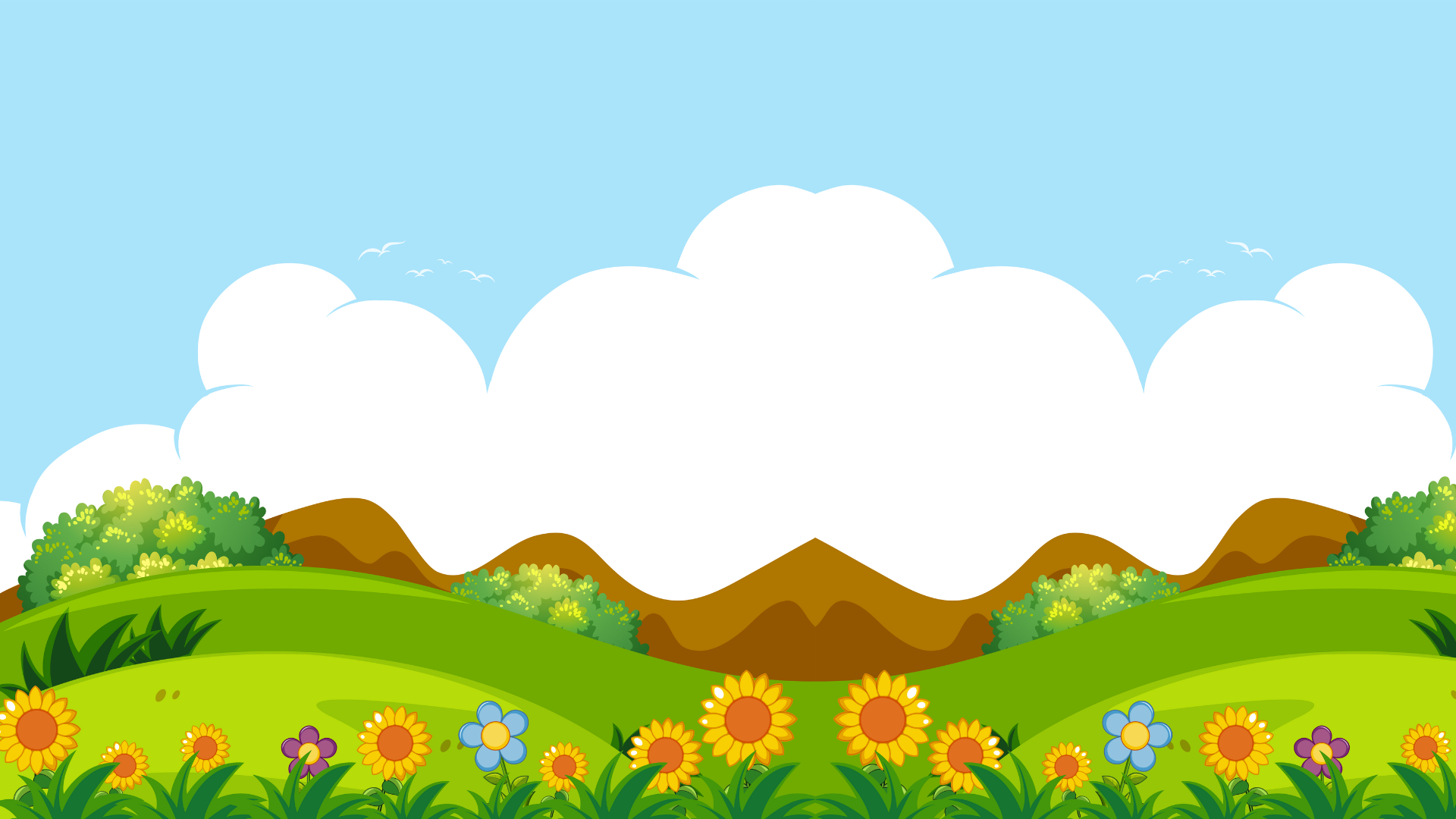 TÌM HIỂU BÀI
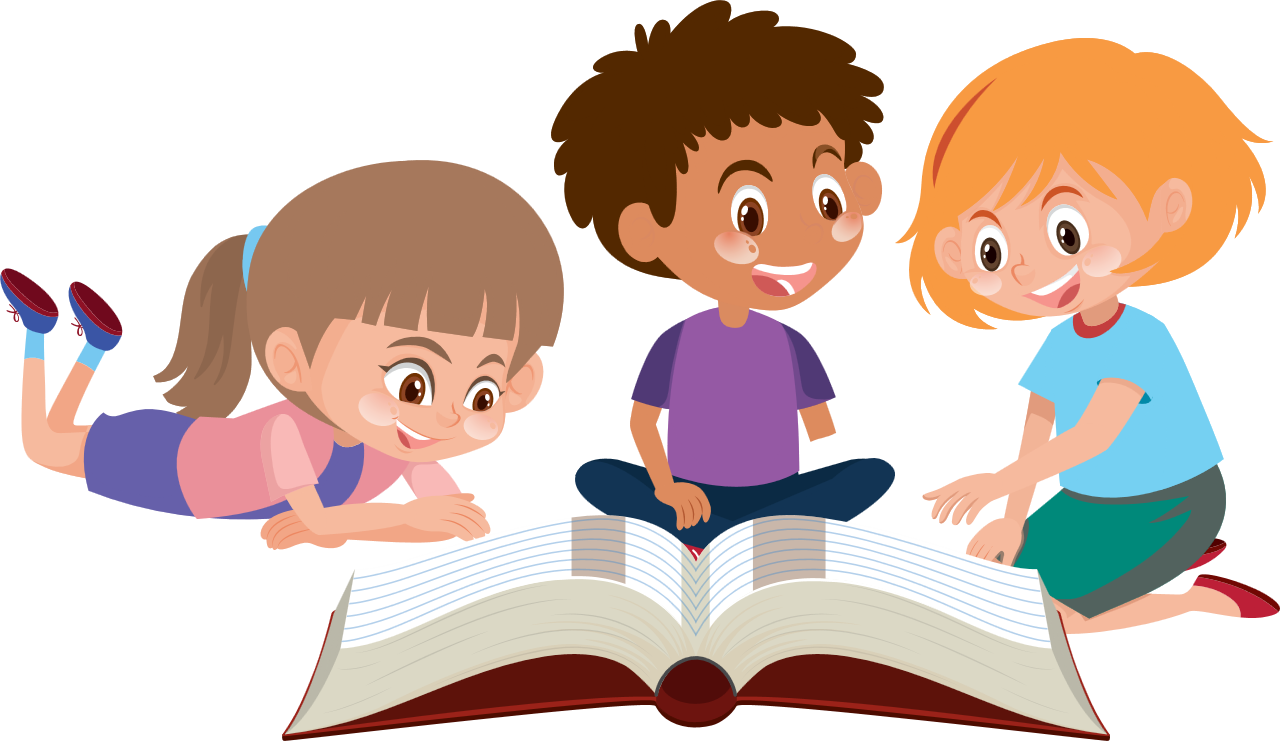 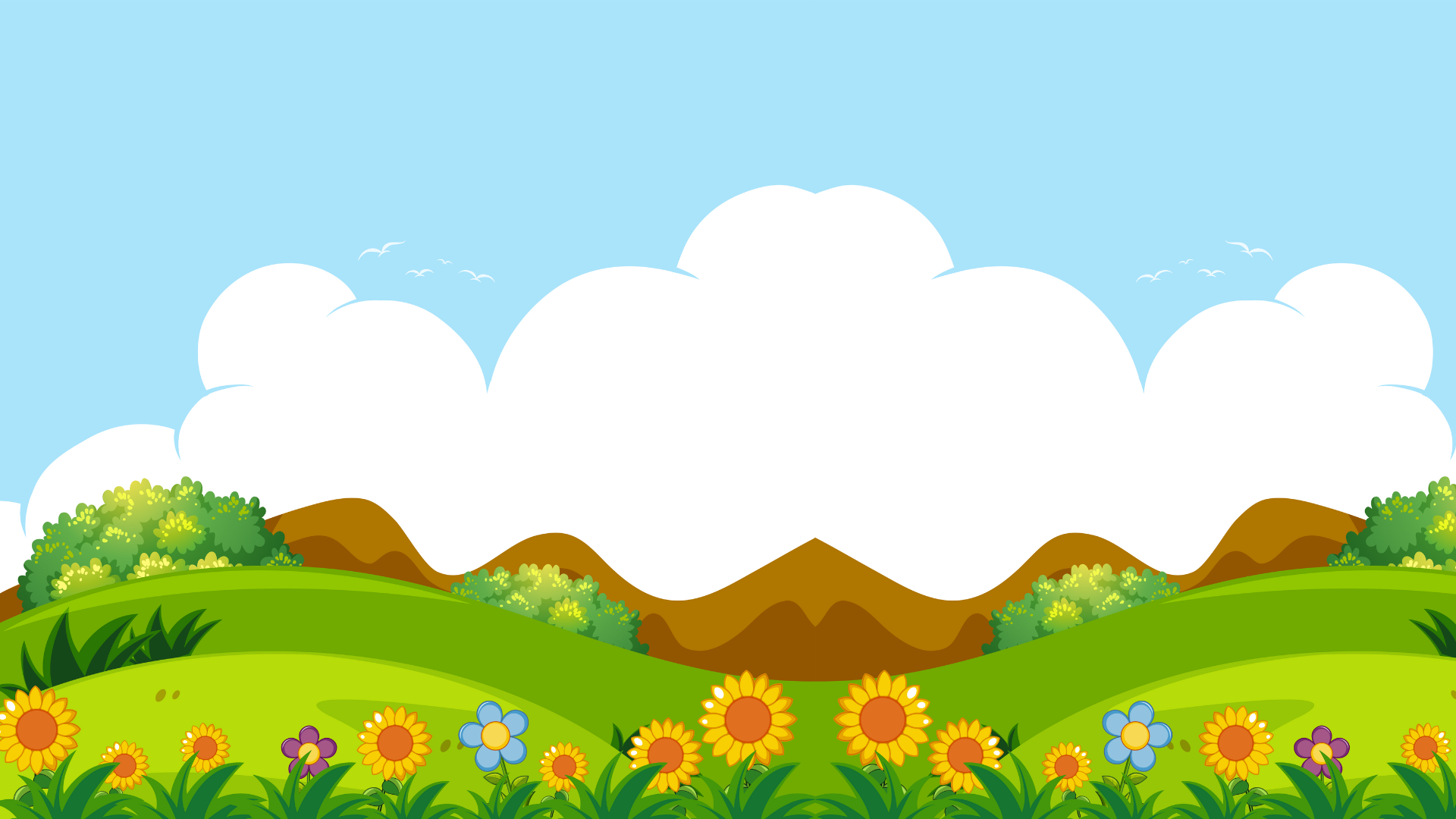 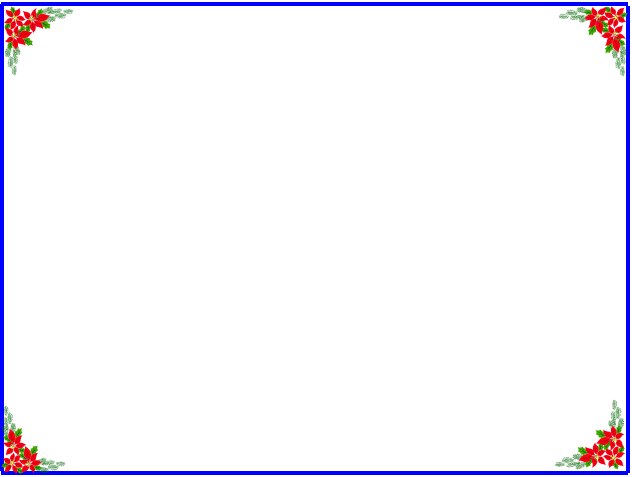 TÌM HIỂU BÀI
Câu 1: Trong khu vườn mơ ước bạn nhỏ
 muốn trồng cây mít để làm gì?
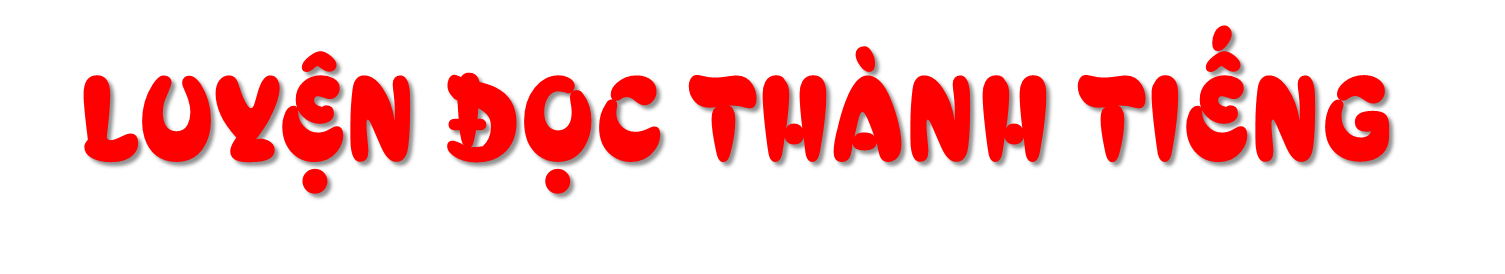 Hái lá mít 
làm trâu, làm chong chóng
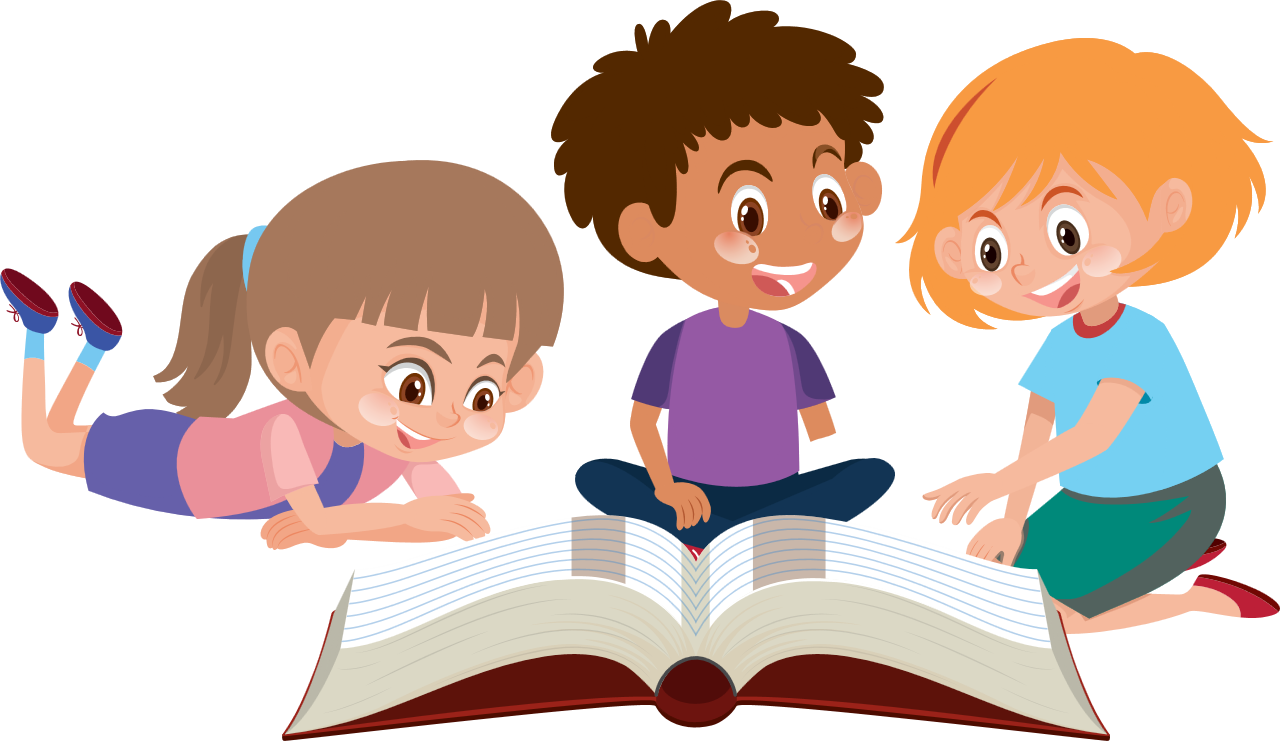 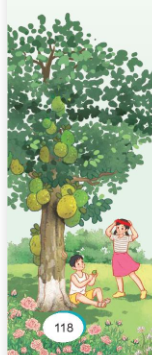 Để được cùng chơi với các bạn những trò chơi
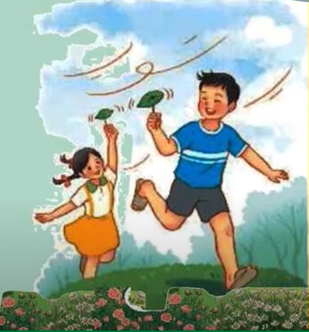 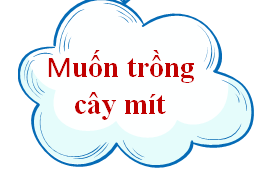 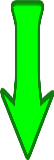 nhặt lá vàng,
lá đỏ xâu thành vòng lá, đội lên đầu hóa thành công chúa
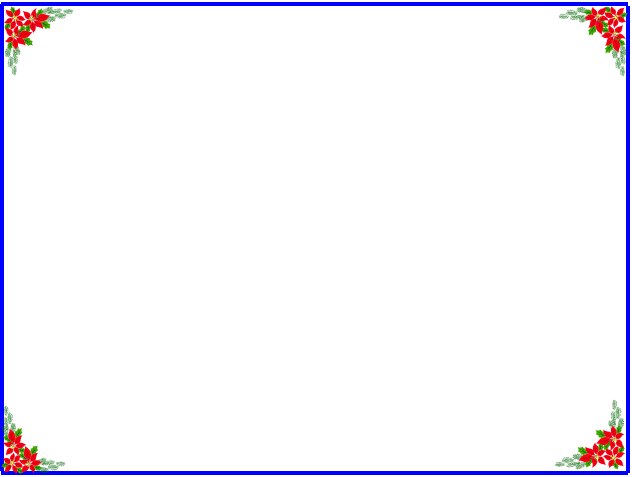 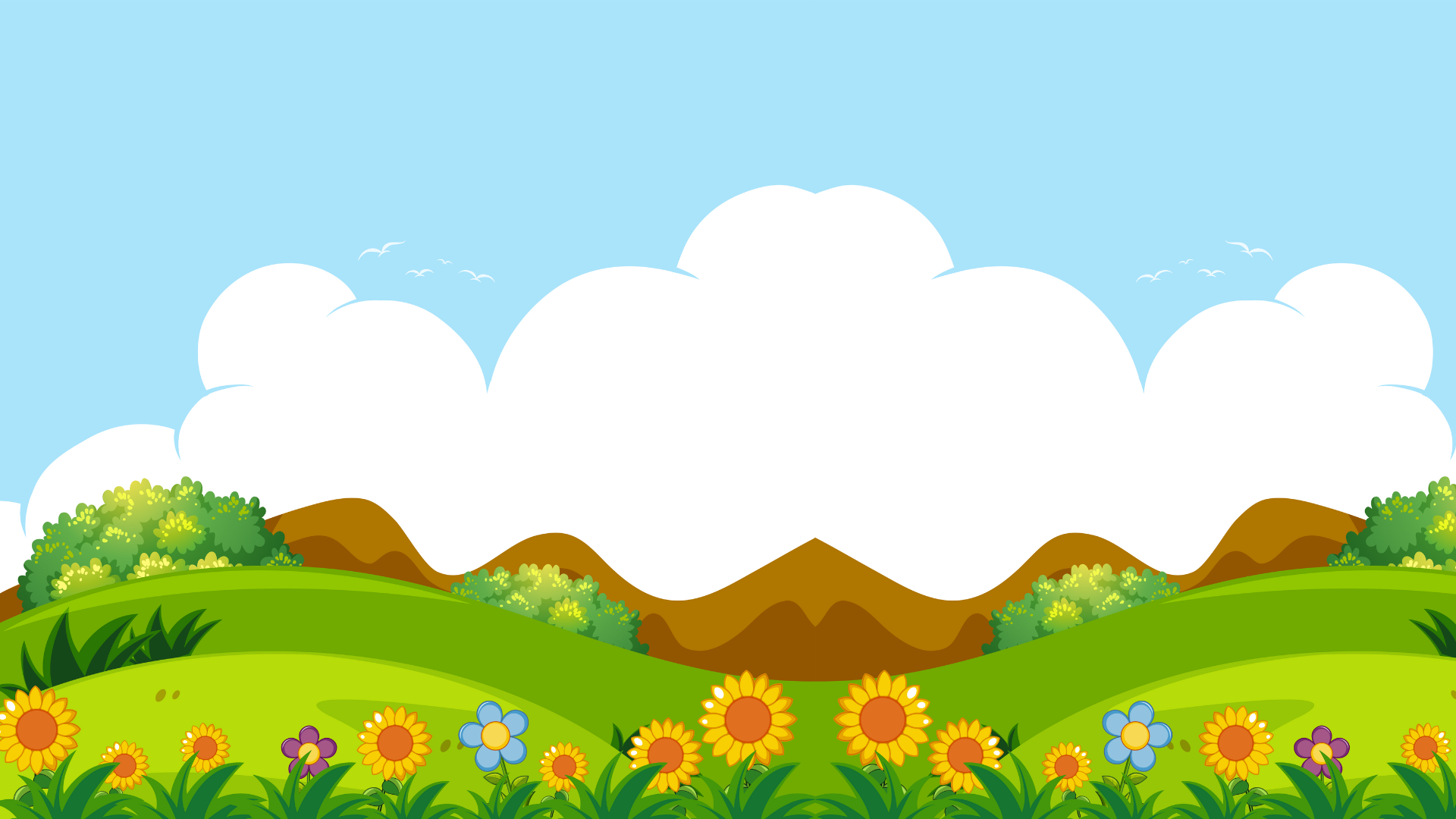 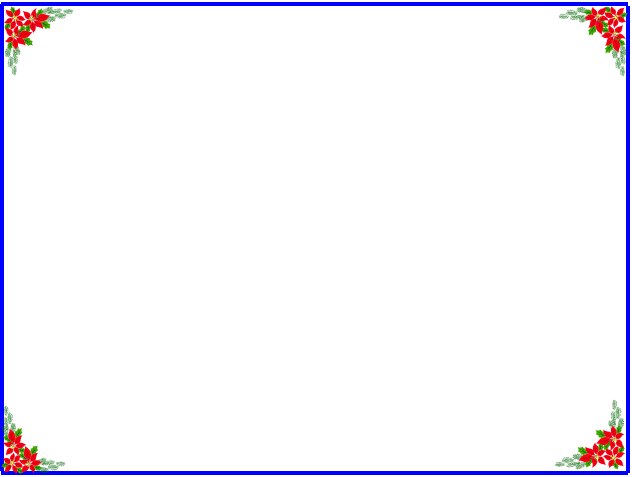 TÌM HIỂU BÀI
Thứ bảy ngày 21 tháng 12 năm 2024
TIẾNG VIỆT (Đọc)
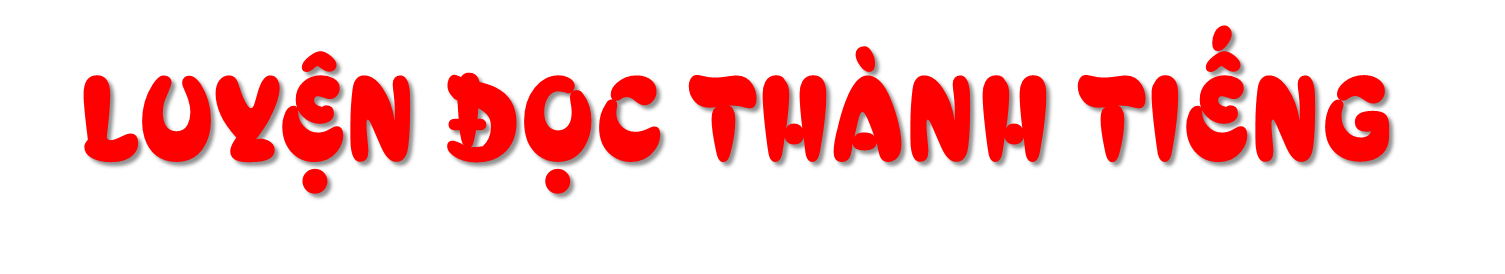 NẾU EM CÓ MỘT KHU VƯỜN
Theo Trương Huỳnh Như Trân
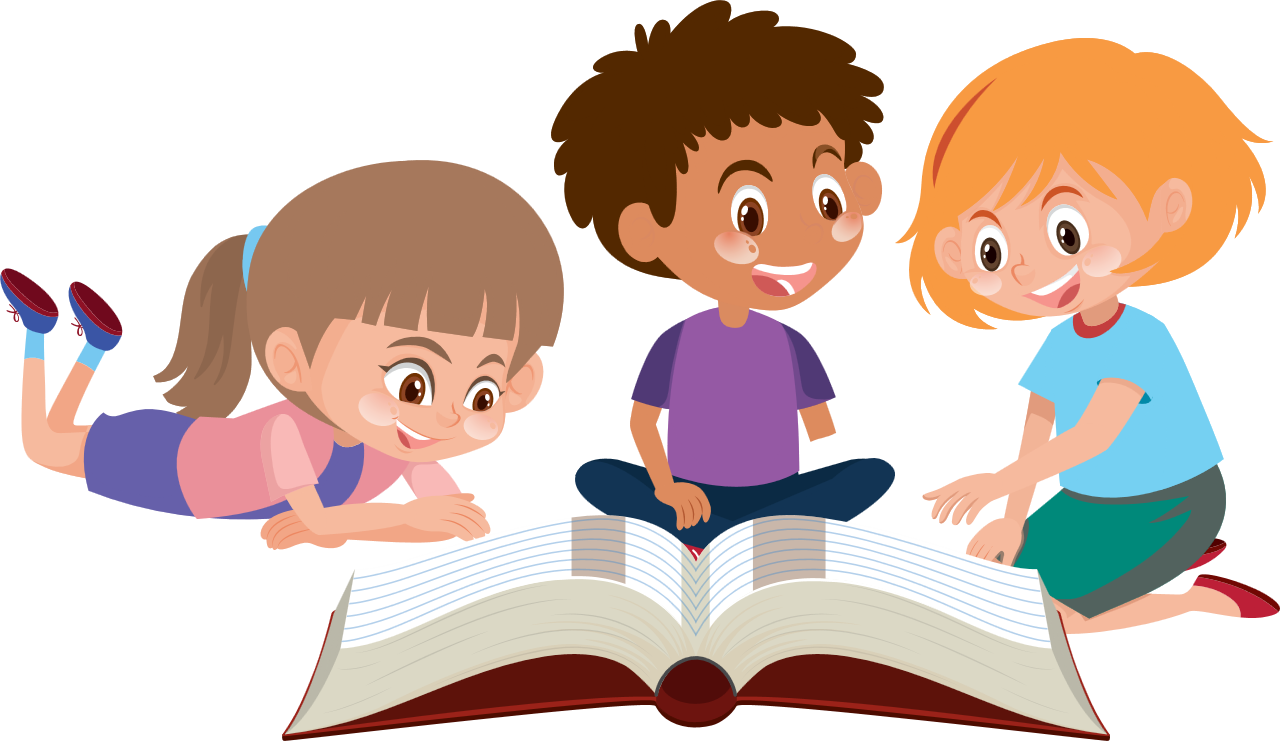 Câu 2: Ghép từ ngữ chỉ cây, hoa, lá trong khu vườn tưởng tượng với từ ngữ chỉ đặc điểm của nó?
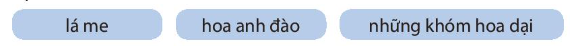 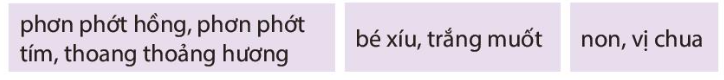 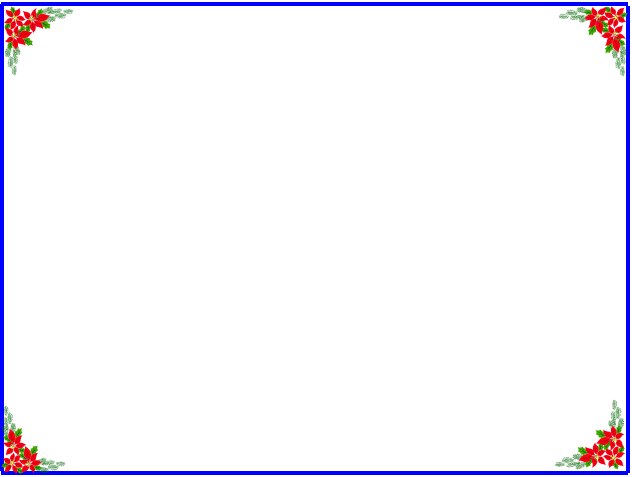 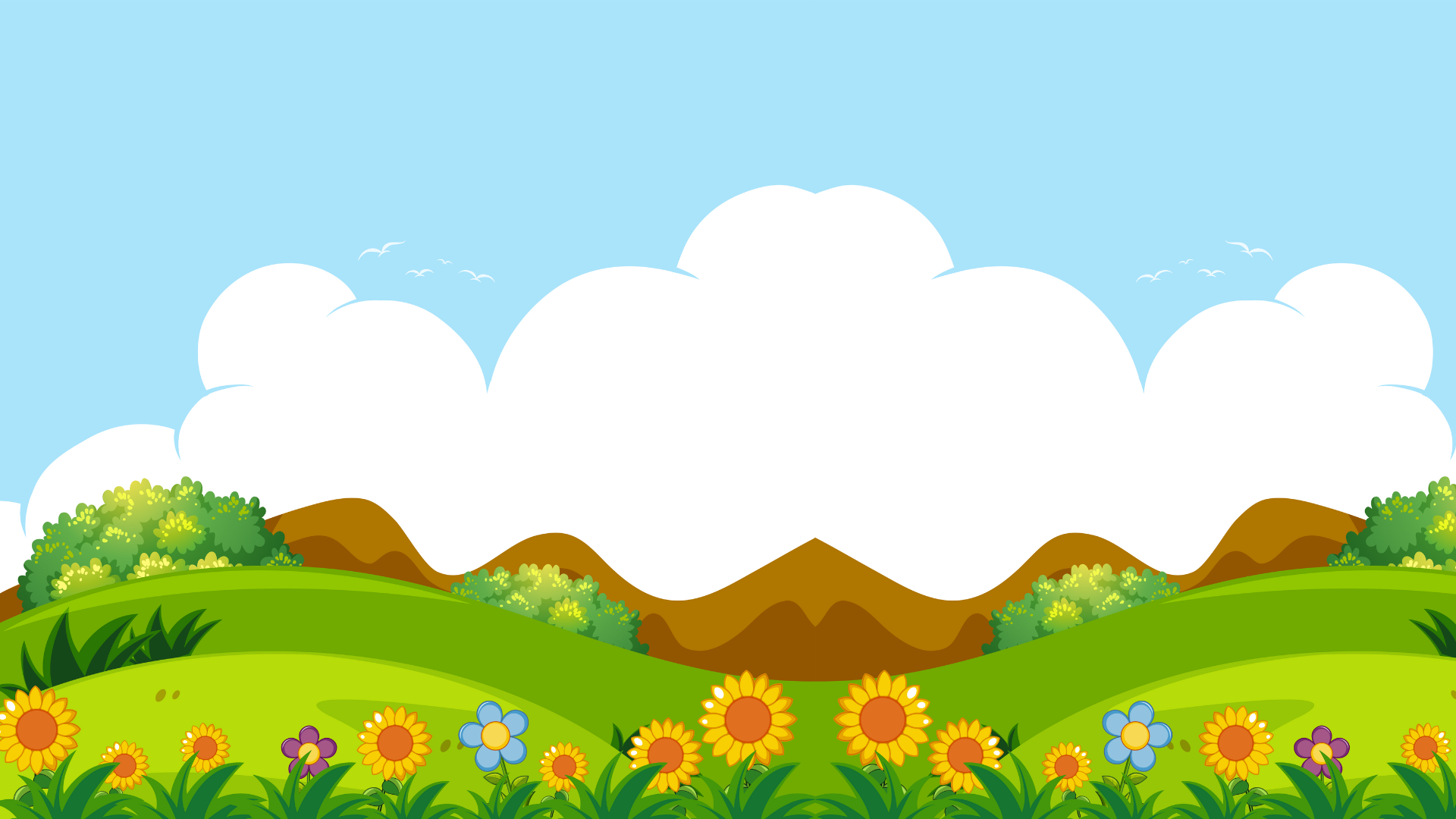 Thứ bảy ngày 21 tháng 12 năm 2024
TÌM HIỂU BÀI
TIẾNG VIỆT (Đọc)
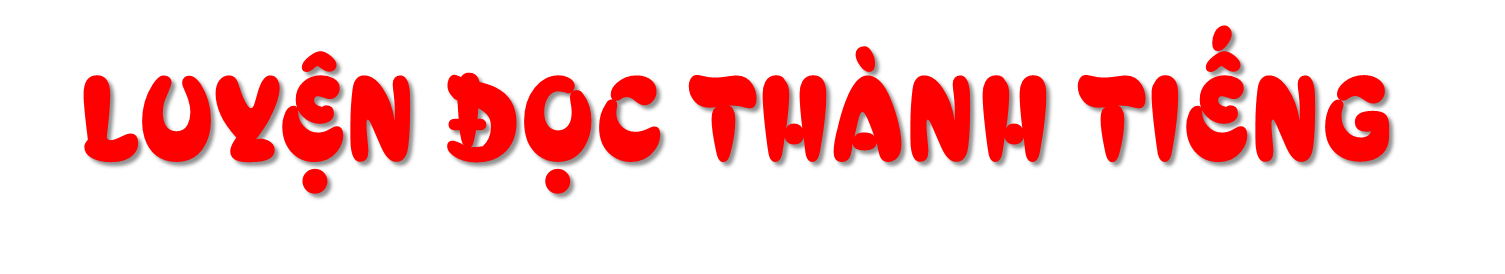 NẾU EM CÓ MỘT KHU VƯỜN
Theo Trương Huỳnh Như Trân
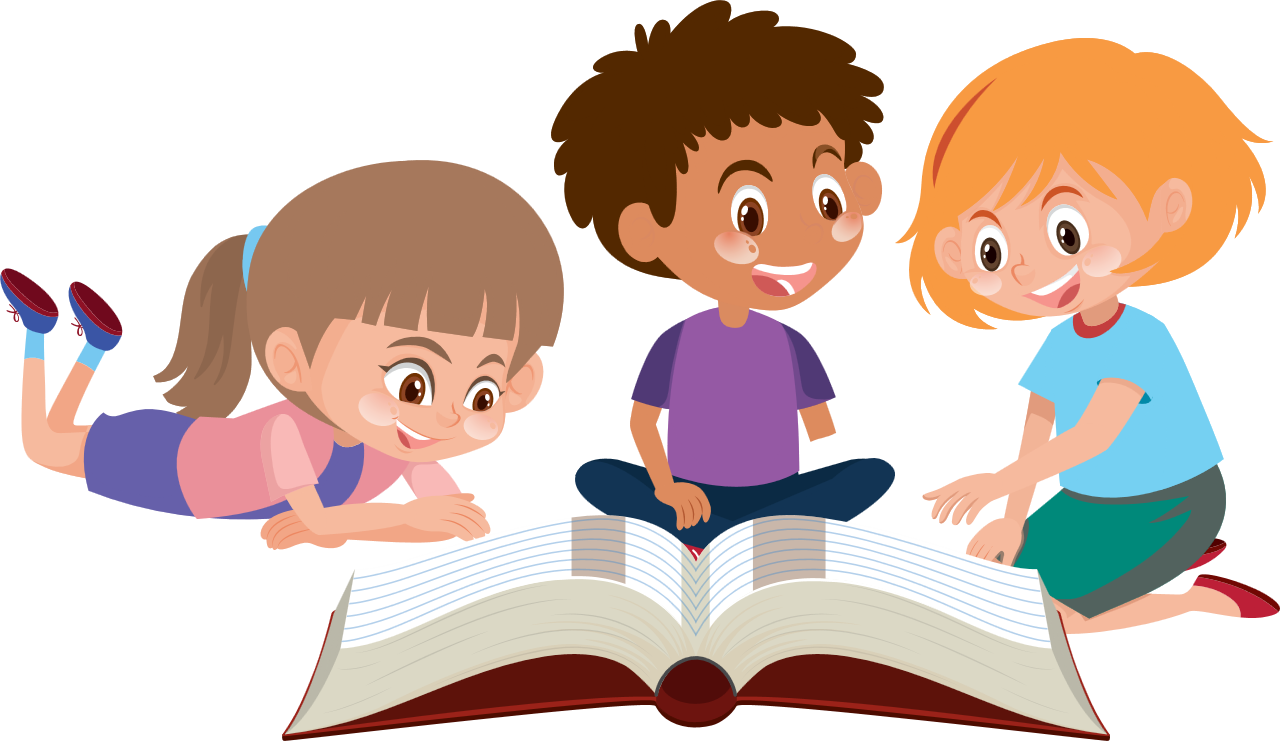 Câu 3: Em thích loại cây nào nhất trong khu vườn
mơ ước của bạn nhỏ? Vì sao?
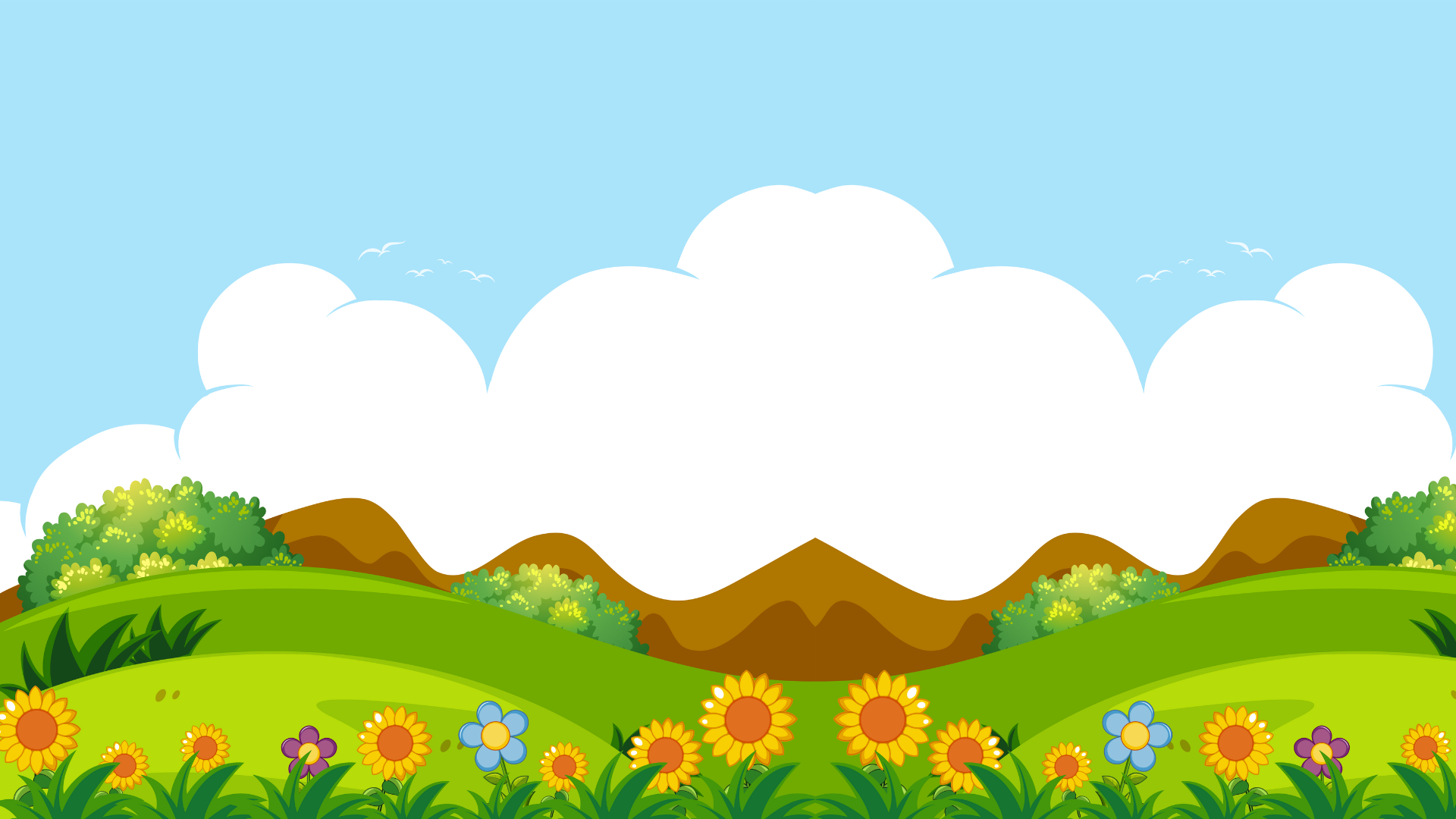 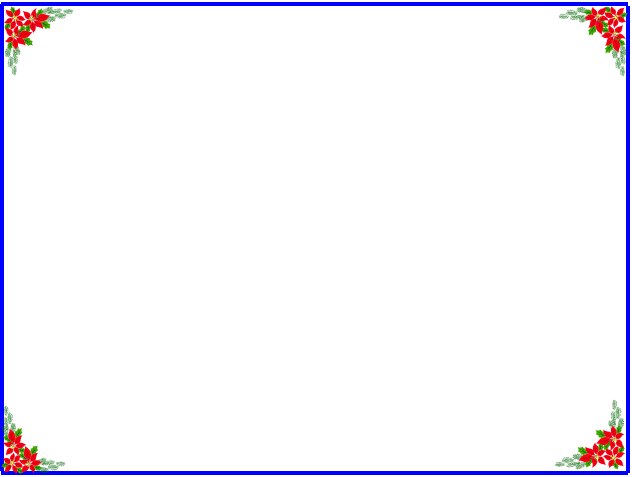 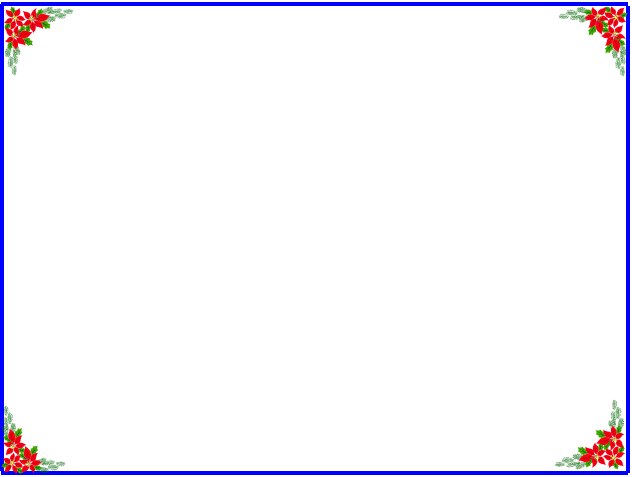 Thứ bảy ngày 21 tháng 12 năm 2024
TÌM HIỂU BÀI
TIẾNG VIỆT (Đọc)
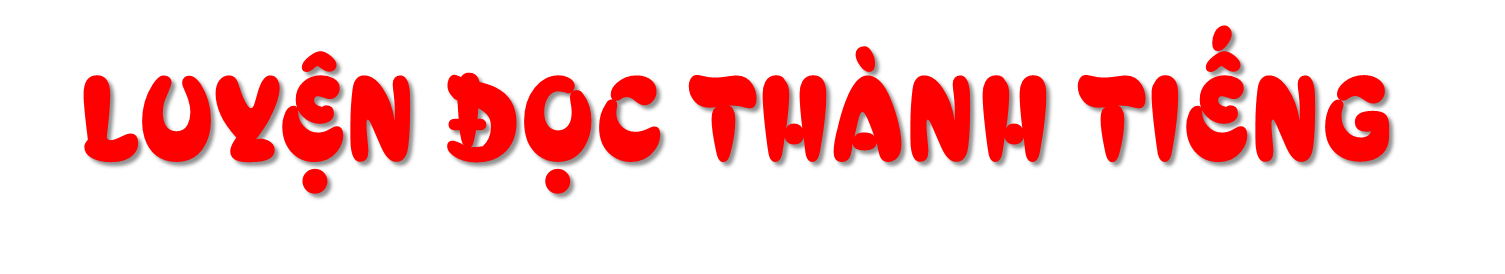 NẾU EM CÓ MỘT KHU VƯỜN
Theo Trương Huỳnh Như Trân
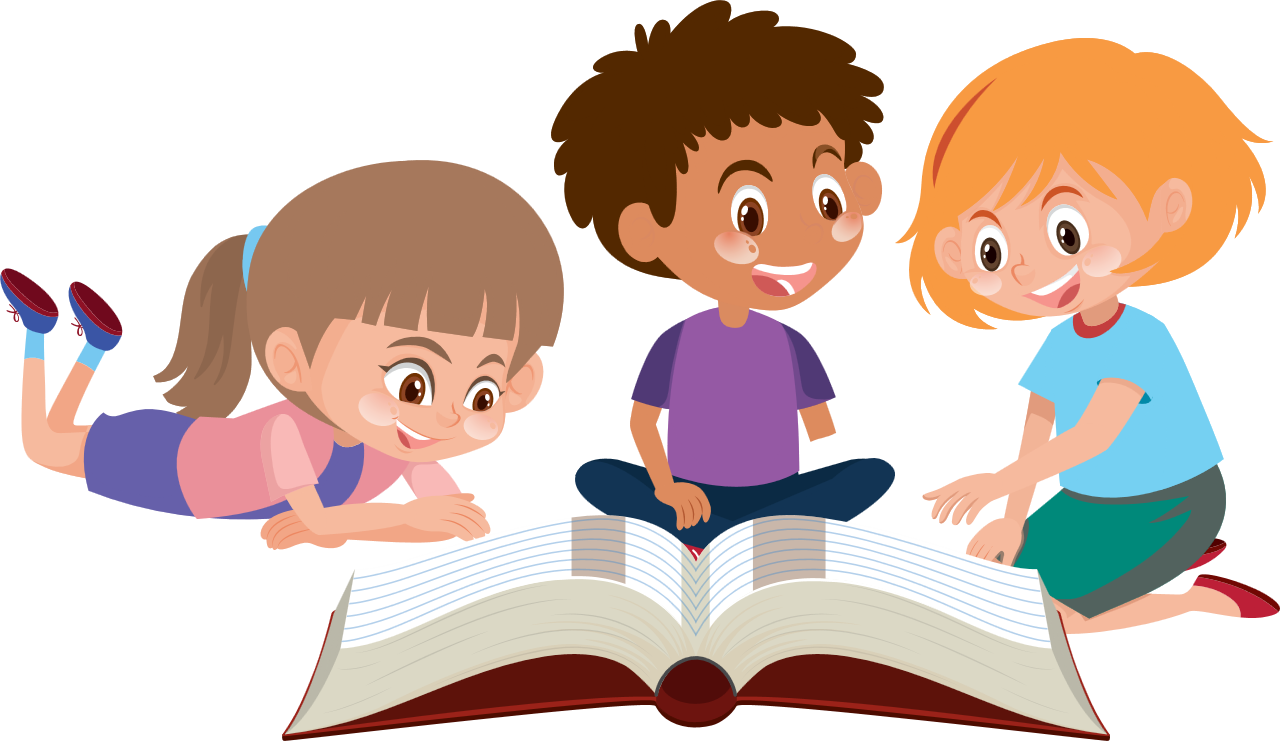 Câu 4: Vì sao khu vườn diễn ra rất sống động trong trí tưởng tượng của bạn nhỏ?
    Chọn câu trả lời dưới đây hoặc nêu ý kiến của em.
Vì bạn nhỏ có trí tưởng tượng rất phong phú. 
B. Vì bạn nhỏ đã có trải nghiệm về một khu vườn ở quê. 
C. Vì bạn nhỏ rất yêu cây cỏ.
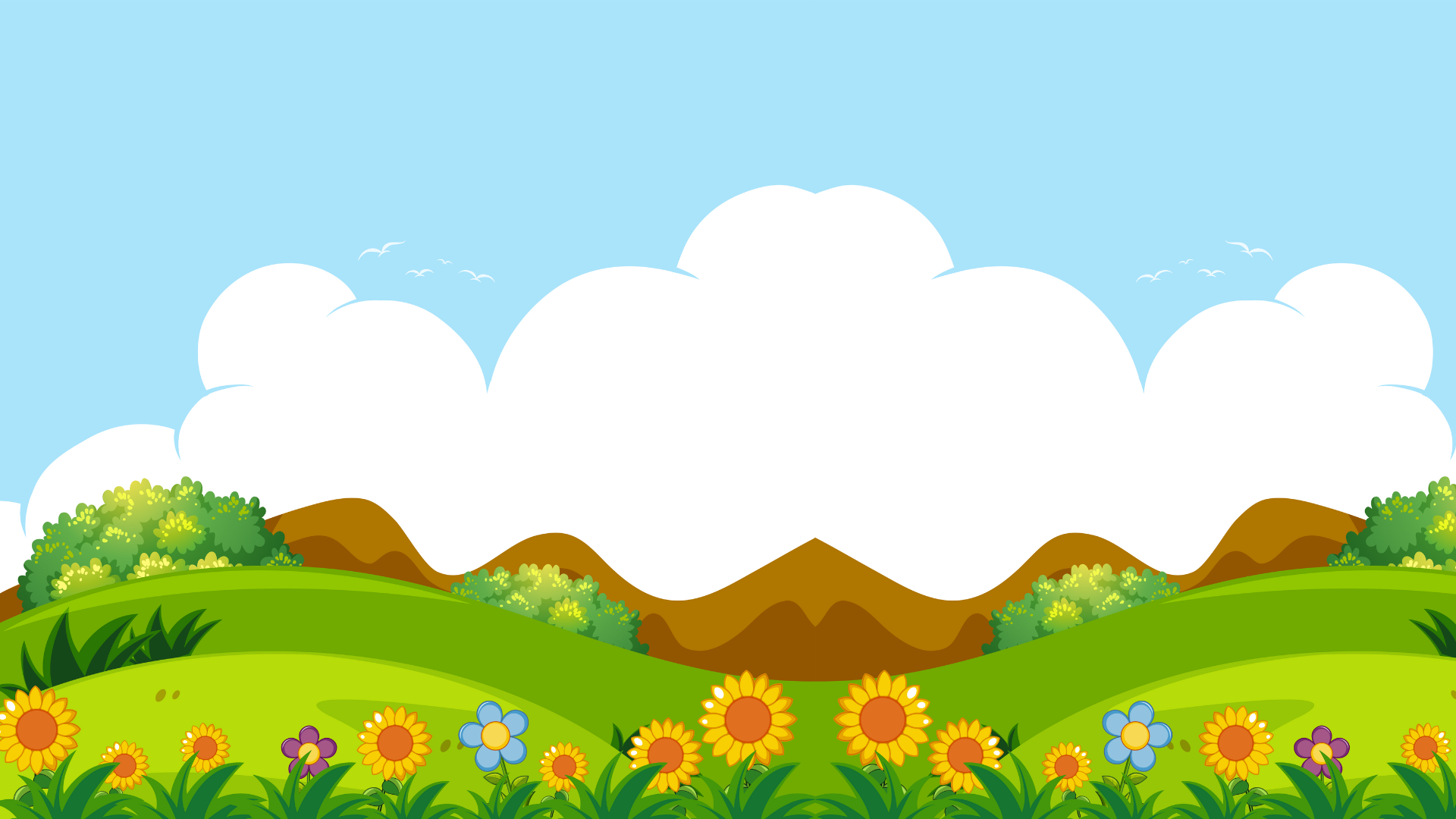 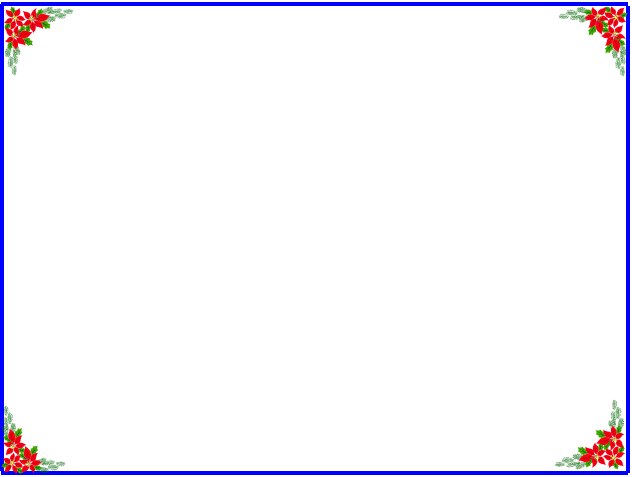 TÌM HIỂU BÀI
Thứ bảy ngày 21 tháng 12 năm 2024
TIẾNG VIỆT (Đọc)
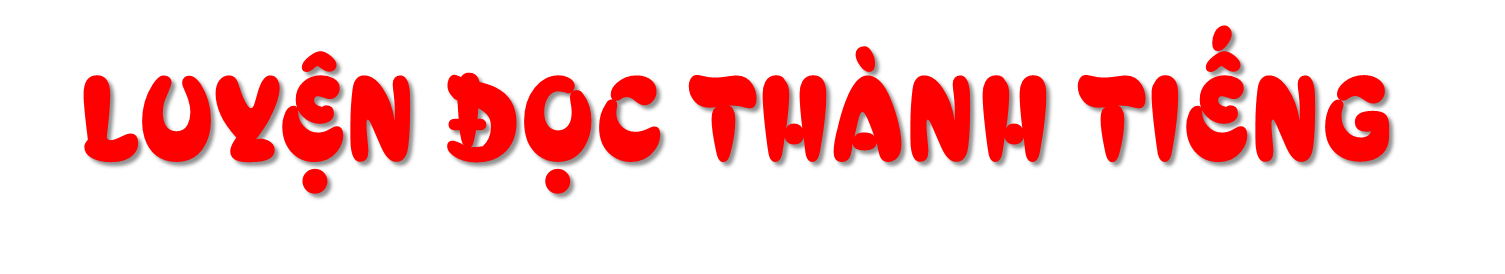 NẾU EM CÓ MỘT KHU VƯỜN
Theo Trương Huỳnh Như Trân
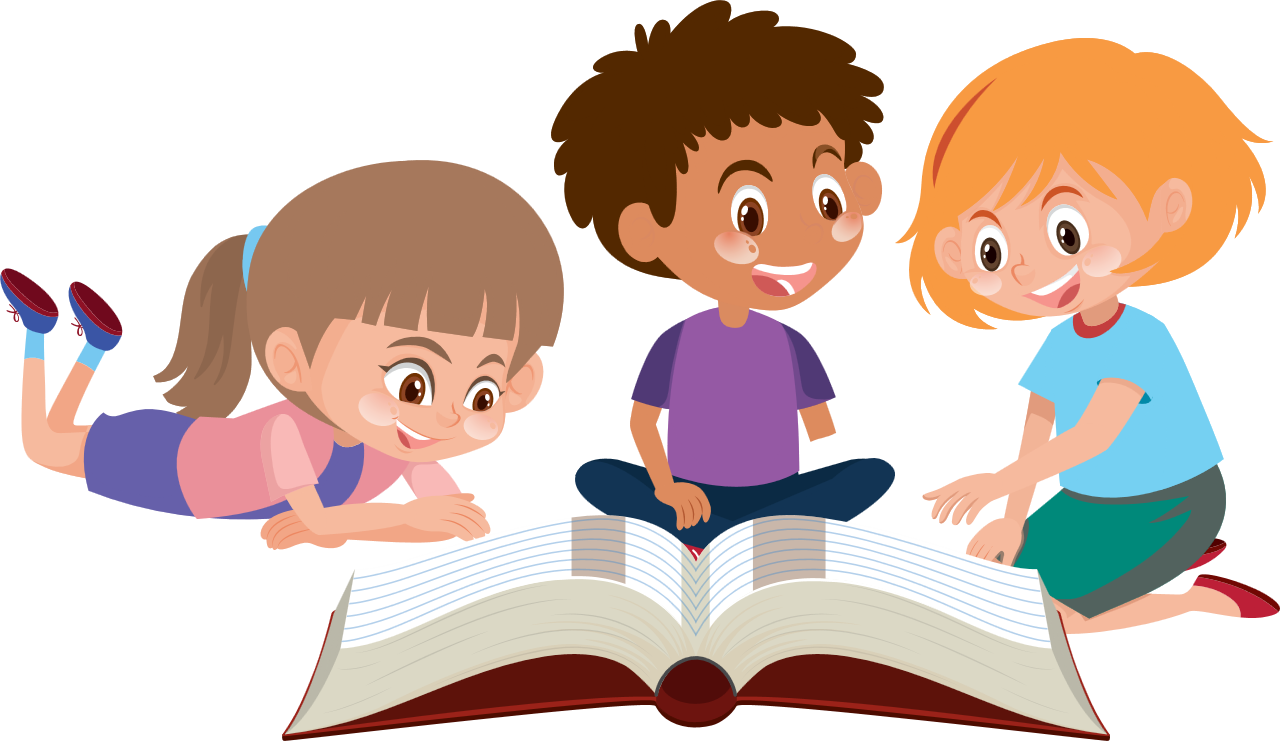 Nếu em có một khu vườn em sẽ trồng những cây gì?  Vì sao?
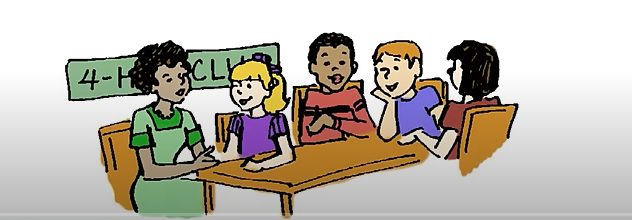 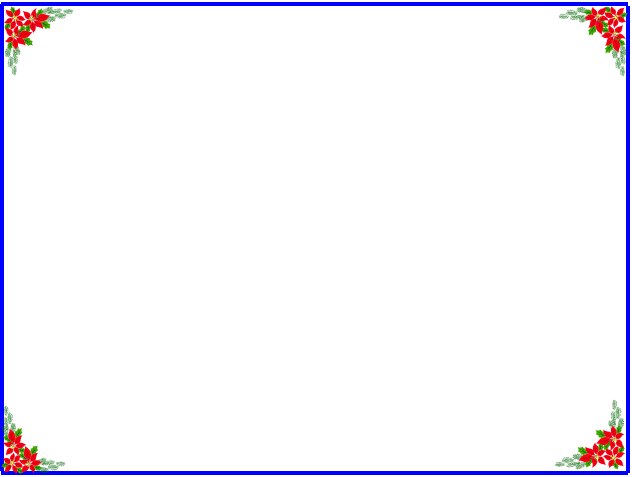 Thứ tư ngày 13 tháng 11 năm 2024
TIẾNG VIỆT (Đọc)
NẾU EM CÓ MỘT KHU VƯỜN
Theo Trương Huỳnh Như Trân
LUYỆN ĐỌC                                              TÌM HIỂU BÀI
*Từ ngữ:
phơn phớt
xế trưa,
trắng muốt
sực tỉnh
nhao nhác,
*Nội dung:
* Câu:
Bài đọc cho thấy được ích lợi mà khu vườn mang lại cho bạn nhỏ, những cảm xúc của bạn nhỏ khi viết về những loại cây thân thuộc trong khu vườn mơ ước của mình.
Em sẽ xâu những chiếc lá vàng,  lá đỏ thành vòng lá, đội lên đầu,  hóa thành công chúa.
[Speaker Notes: GV nhập từ khó đọc ngay khi trình chiếu bài]
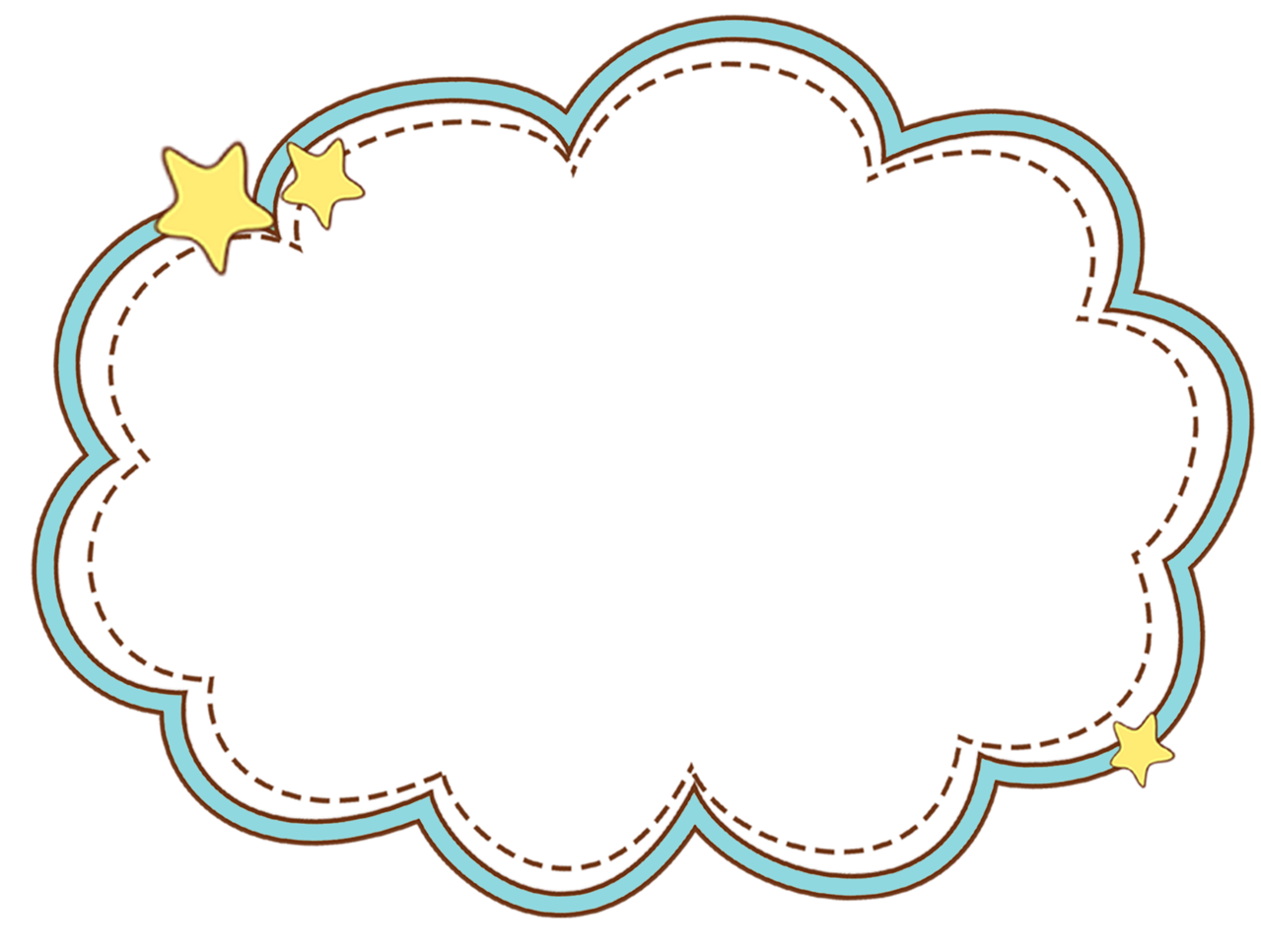 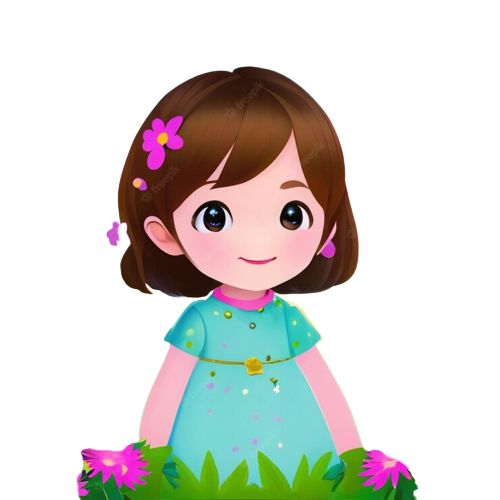 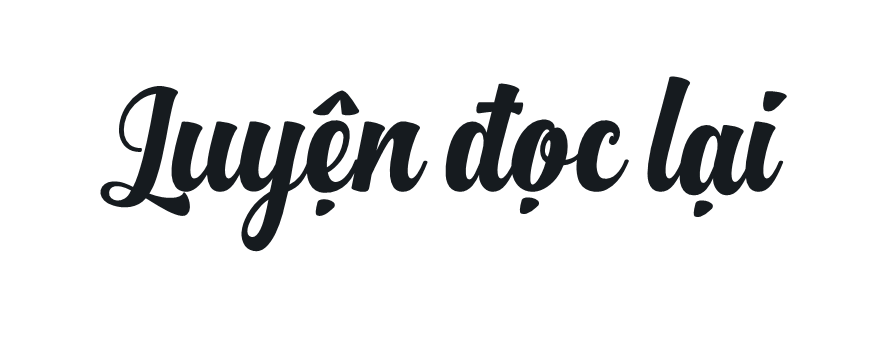 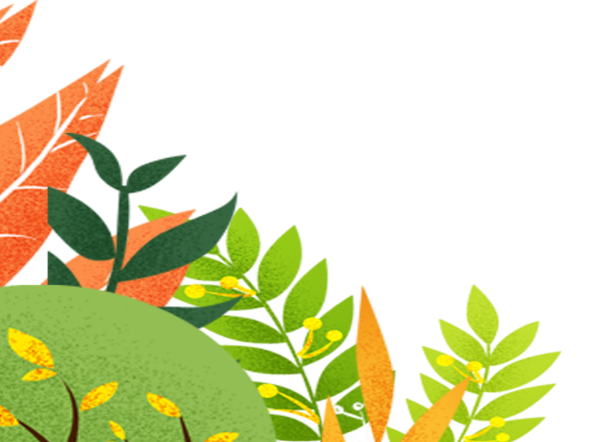 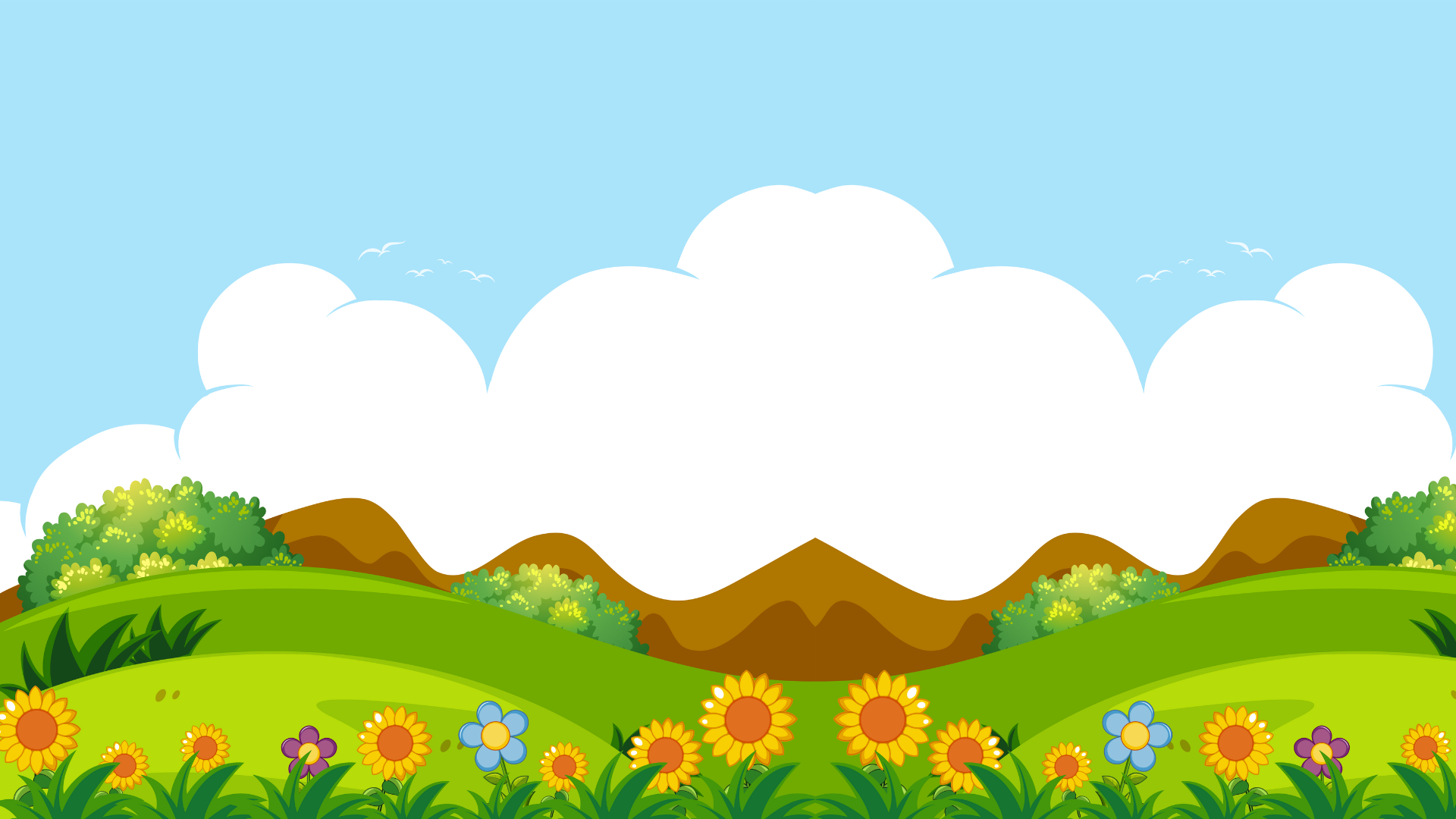 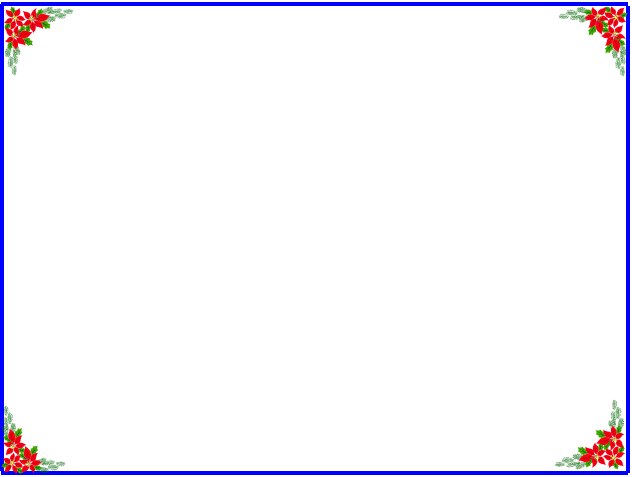 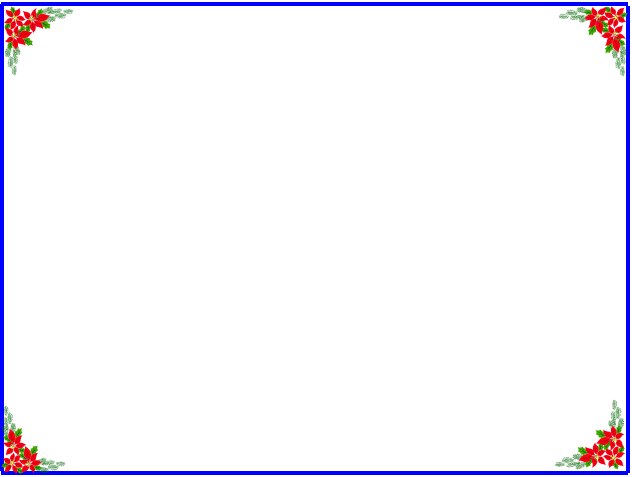 Thứ bảy ngày 21 tháng 12 năm 2024
TIẾNG VIỆT (Đọc)
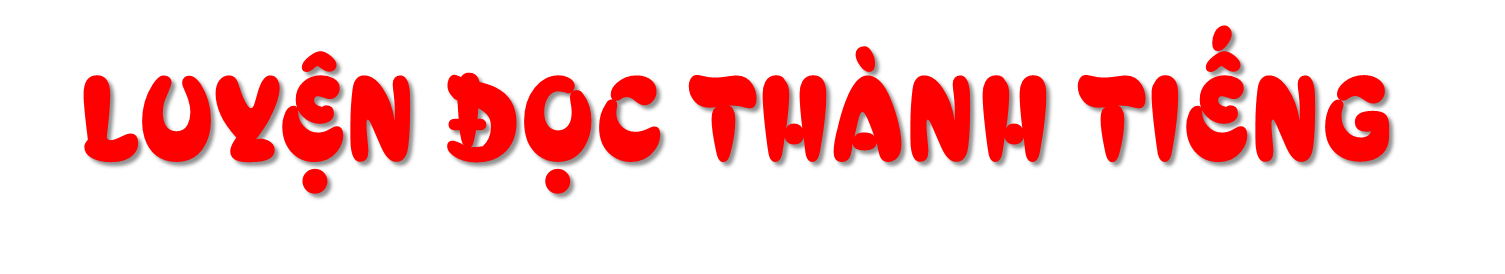 NẾU EM CÓ MỘT KHU VƯỜN
Nếu em có một khu vườn thật rộng, em sẽ trồng thật nhiều loại cây.
     Em sẽ trồng cây mít, hái lá mít làm một bầy trâu chia cho các bạn. Mỗi chiều, chiếc lá mít sẽ thành chong chóng, em chạy ù ù để gió thổi lồng lộng cho chong chóng xoay tít. Em sẽ xâu những chiếc lá vàng, lá đỏ thành vòng lá, đội lên đầu, hoá thành công chúa.
                             Em sẽ trồng cây me. Gốc me mát rượi. Mẹ quét sạch bong đất cát, để mỗi xế
                        trưa ngủ dậy, hai chị em dẫn nhau ra ngồi chơi. Lá me non mẹ nấu canh cá  nục, 
                        vị chua thơm ăn quanh năm không ngán.
                             Em sẽ trồng những cây anh đào làm hàng rào. Hoa sẽ nở rộ mỗi độ xuân về. 
                      Những chùm hoa phơn phớt hồng, phơn phớt tím, thoang thoảng hương, hoà lẫn
                      với mùi rơm rạ trong buổi sáng đẫm sương.
                             Em cũng sẽ dành một khoảnh vườn để trồng hoa giấy, hoa hồng, hoa nhài và 
                      cả những khóm hoa dại bé xíu, trắng muốt. Từng đàn bướm vàng, bướm trắng,... 
                      sẽ cứ thế rủ nhau bay về...
                            Tiếng chim nhao nhác ngoài ban công khiến em sực tỉnh. Chắc là đàn chim sẻ
                đang nhảy nhót trong chậu cải mới nhú mầm li ti. Từ ngày cả nhà chuyển ra thành
                phố, mẹ dạy em trồng cây trong những chiếc chậu be bé xinh xinh.
                     Và ngày nào em cũng không thôi mơ ước, nếu em có một khu vườn như ở quê...
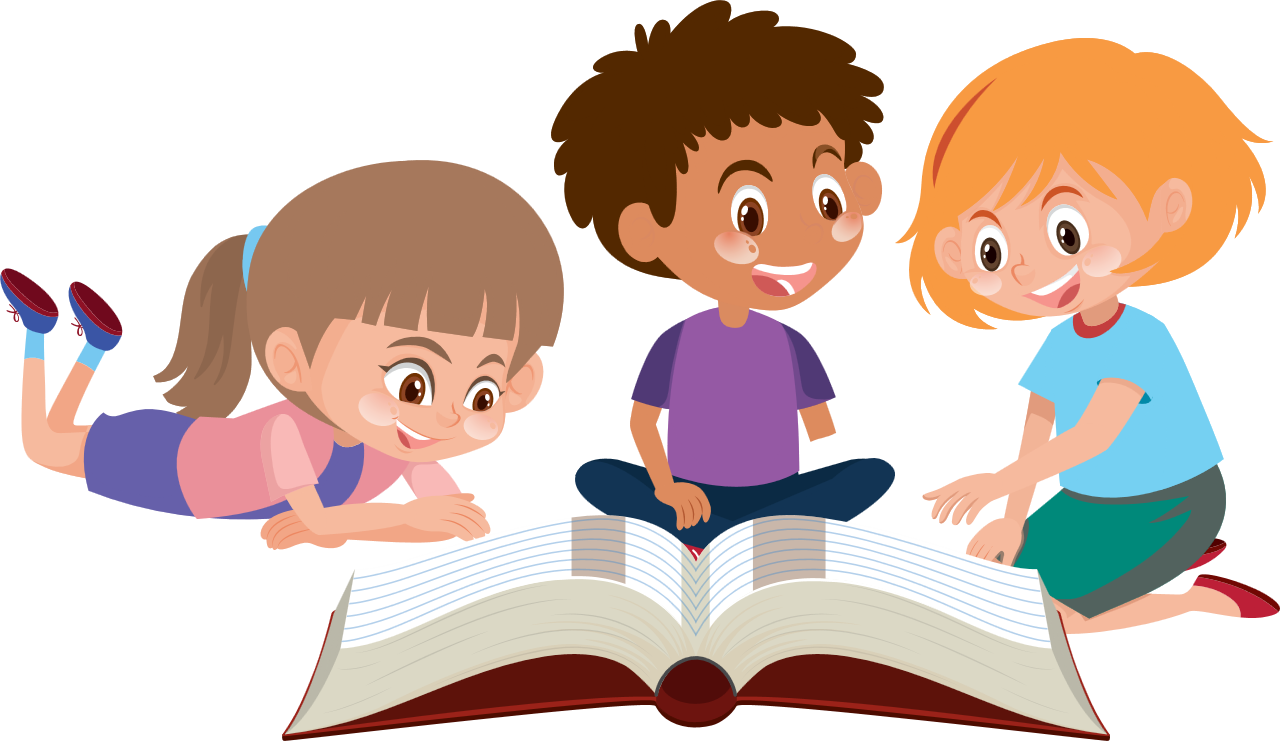 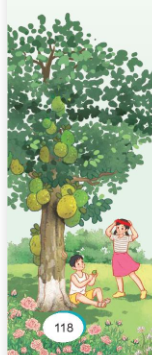 Theo Trương Huỳnh Như Trân
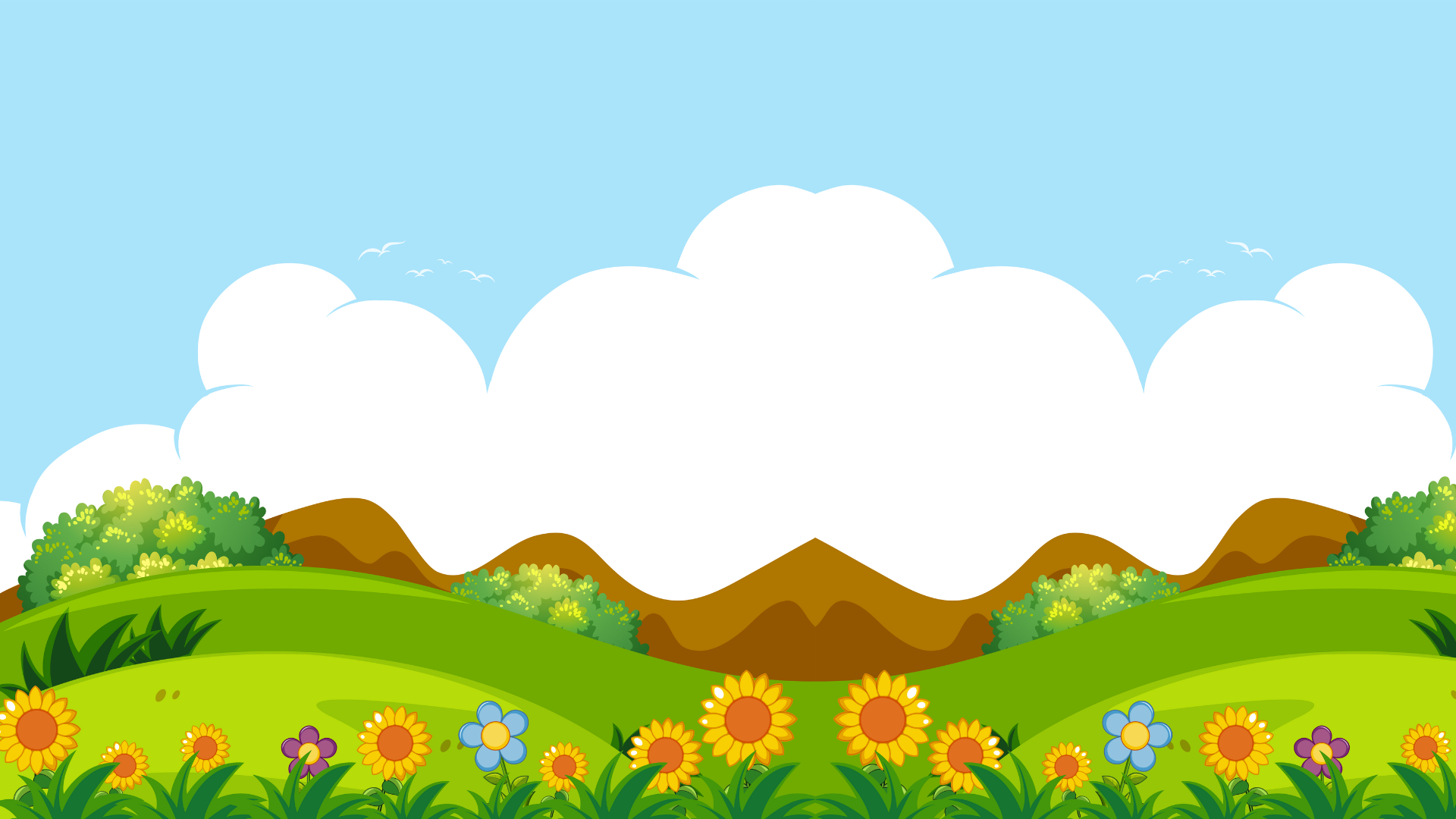 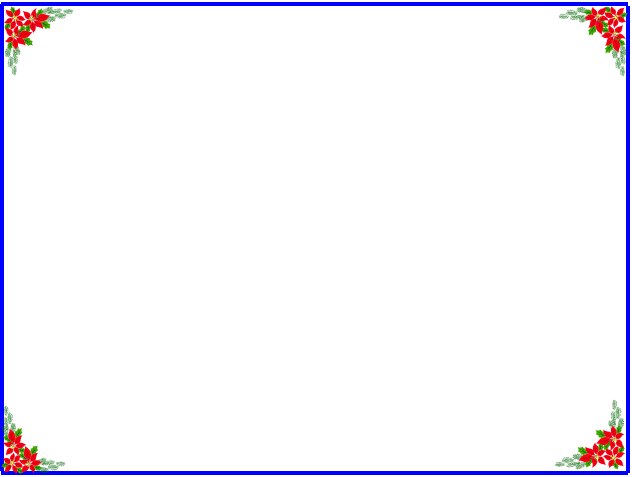 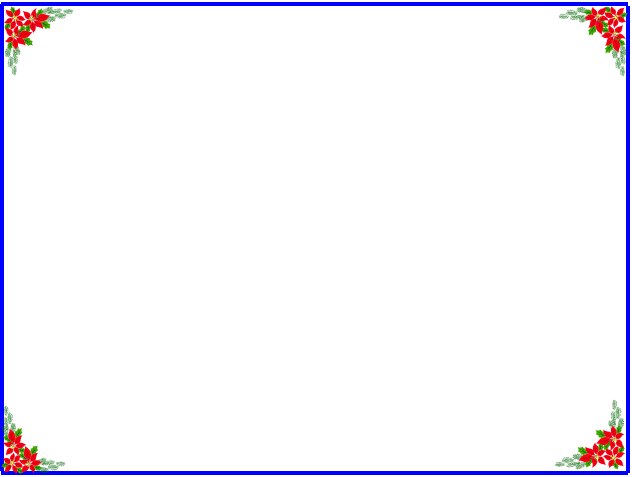 Thứ bảy ngày 21 tháng 12 năm 2024
LUYỆN ĐỌC
 DIỄN CẢM
TIẾNG VIỆT (Đọc)
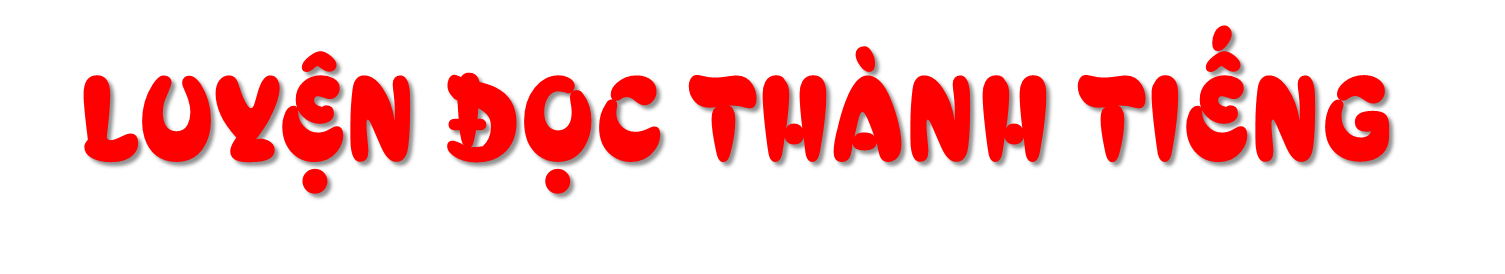 NẾU EM CÓ MỘT KHU VƯỜN
Theo Trương Huỳnh Như Trân
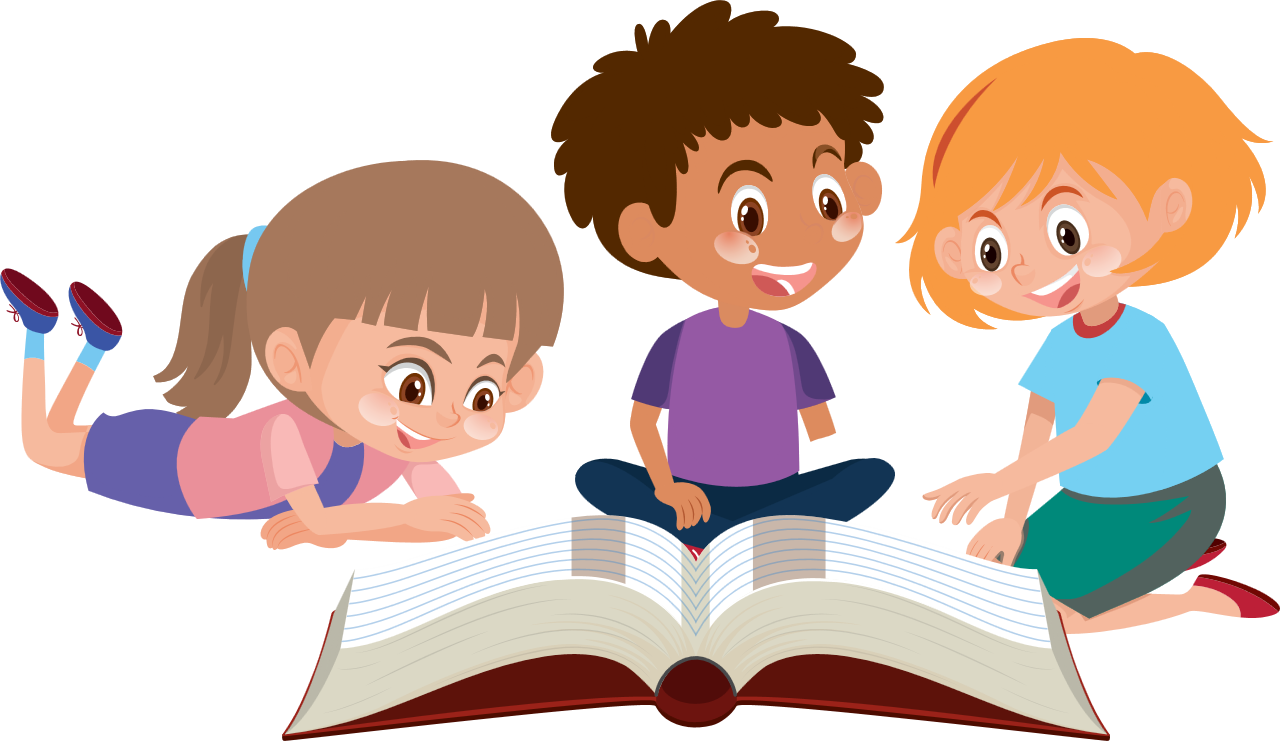 Em sẽ trồng những cây anh đào làm hàng rào. Hoa sẽ nở rộ mỗi độ xuân về. Những chùm hoa phơn phớt hồng, phơn phớt tím, thoang thoảng hương, hoà lẫn với mùi rơm rạ trong buổi sáng đẫm sương.
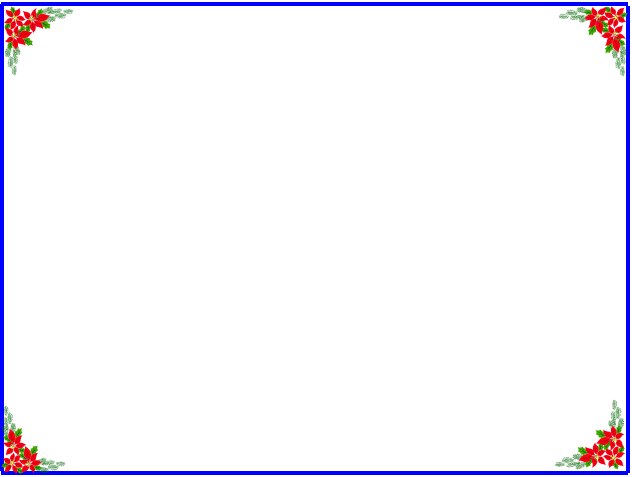 Thứ bảy ngày 21 tháng 12 năm 2024
TIẾNG VIỆT (Đọc)
NẾU EM CÓ MỘT KHU VƯỜN
Theo Trương Huỳnh Như Trân
LUYỆN ĐỌC                                              TÌM HIỂU BÀI
*Từ ngữ:
phơn phớt
xế trưa,
trắng muốt
sực tỉnh,
nhao nhác,
*Nội dung:
* Câu:
Bài đọc cho thấy được ích lợi mà khu vườn mang lại cho bạn nhỏ, những cảm xúc của bạn nhỏ khi viết về những loại cây thân thuộc trong khu vườn mơ ước của mình.
Em sẽ xâu những chiếc lá vàng,  lá đỏ thành vòng lá, đội lên đầu,  hóa thành công chúa.
[Speaker Notes: GV nhập từ khó đọc ngay khi trình chiếu bài]
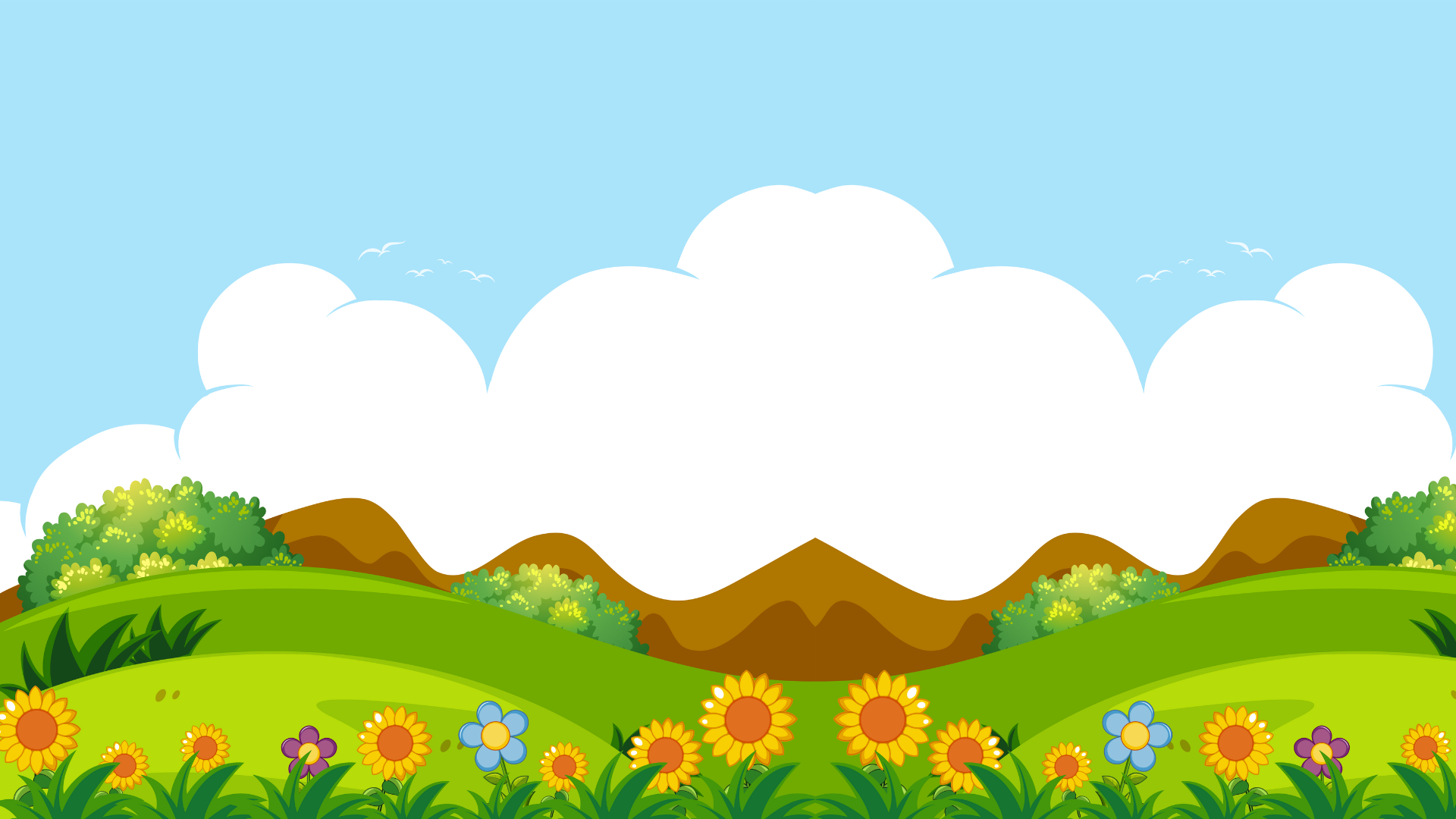 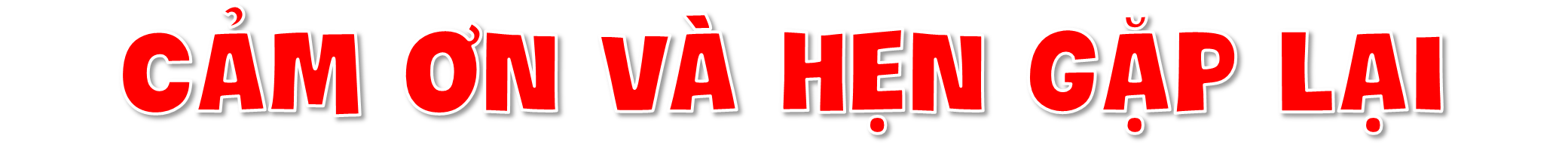 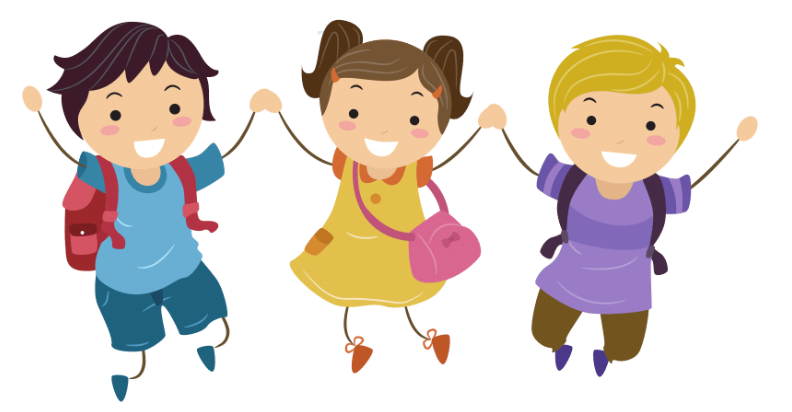